"Wiosna w kolorach tęczy"
Prace wykonały dzieci uczęszczające do Świetlicy Szkolnej w Gardei
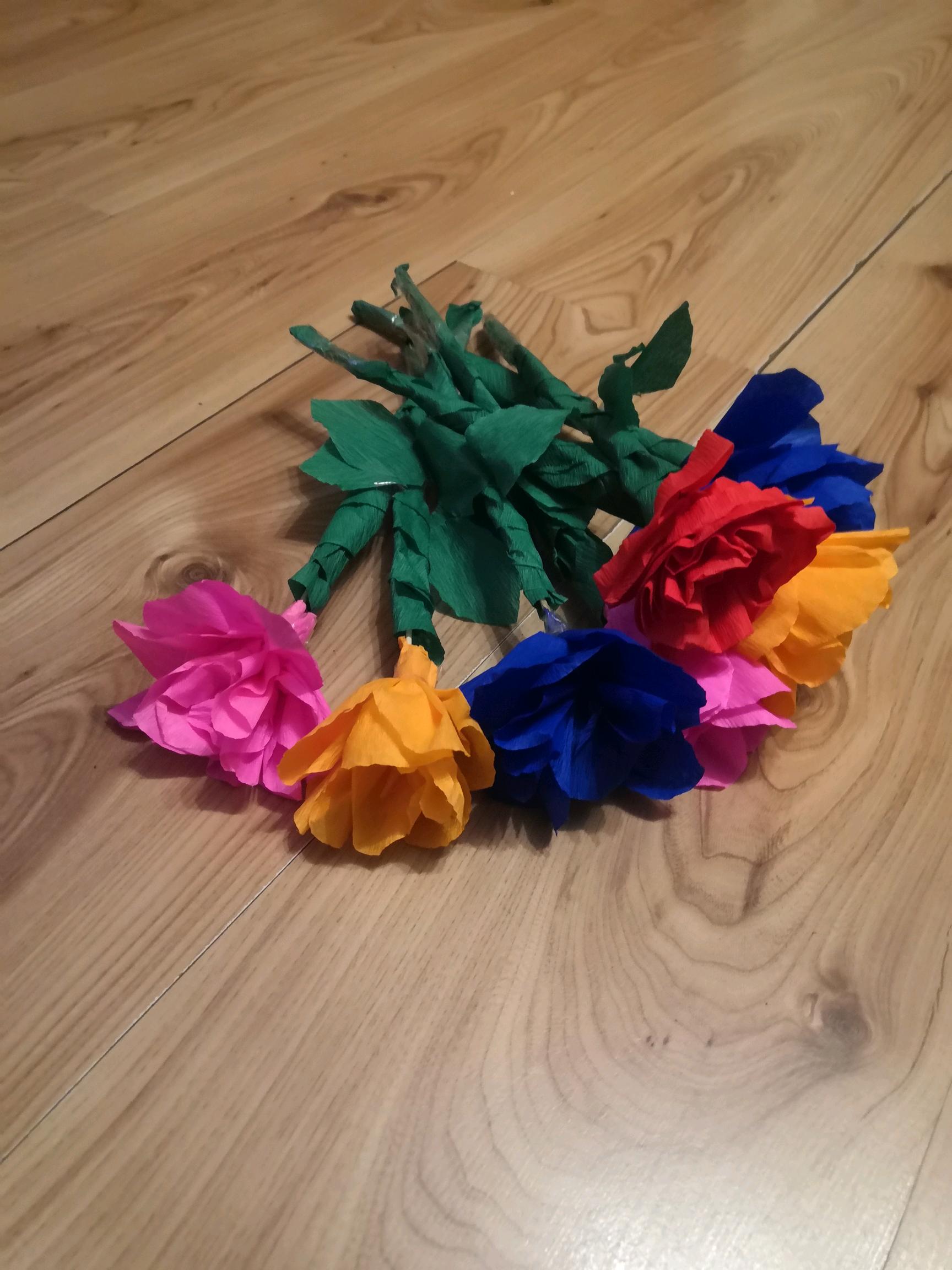 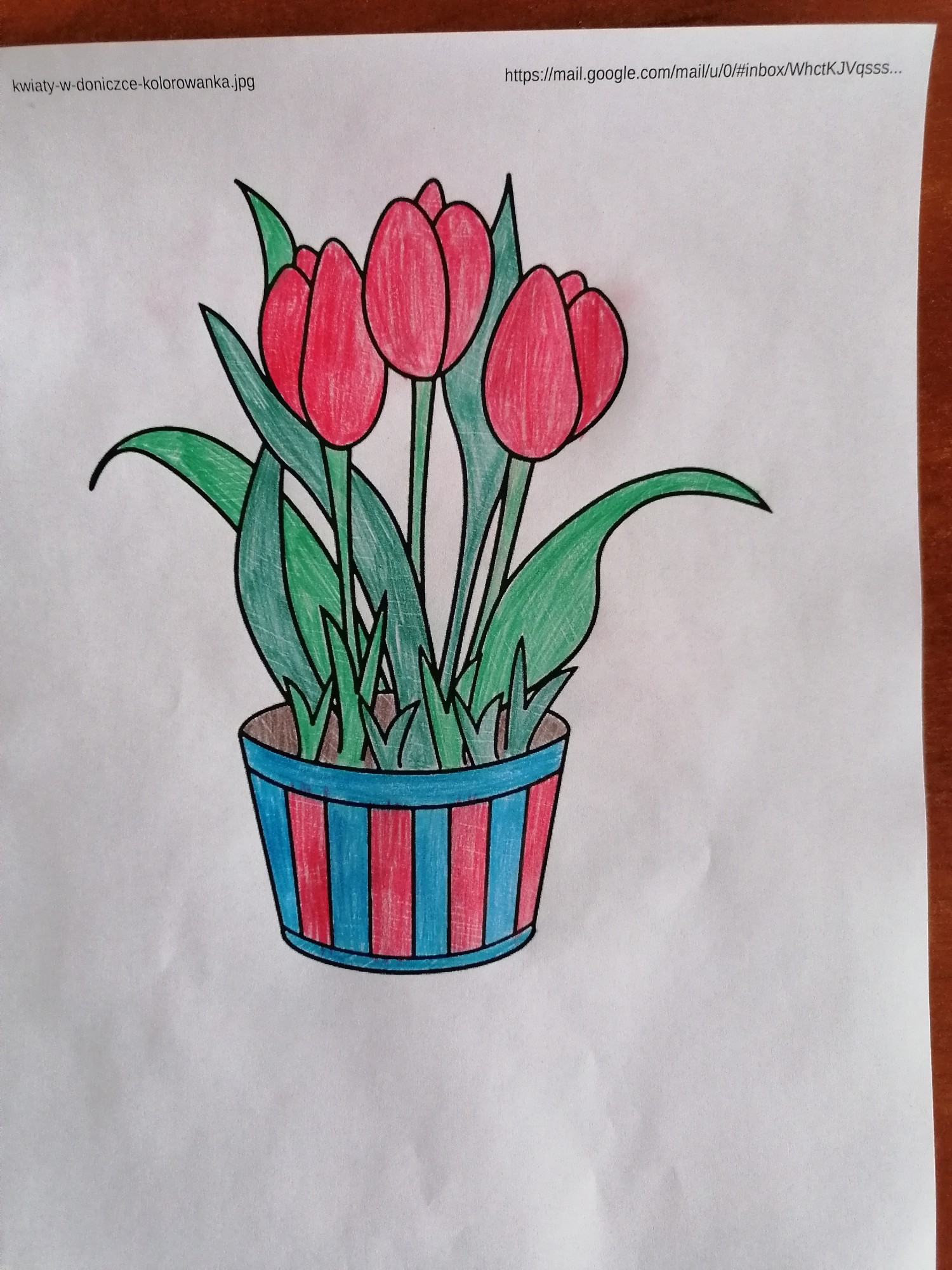 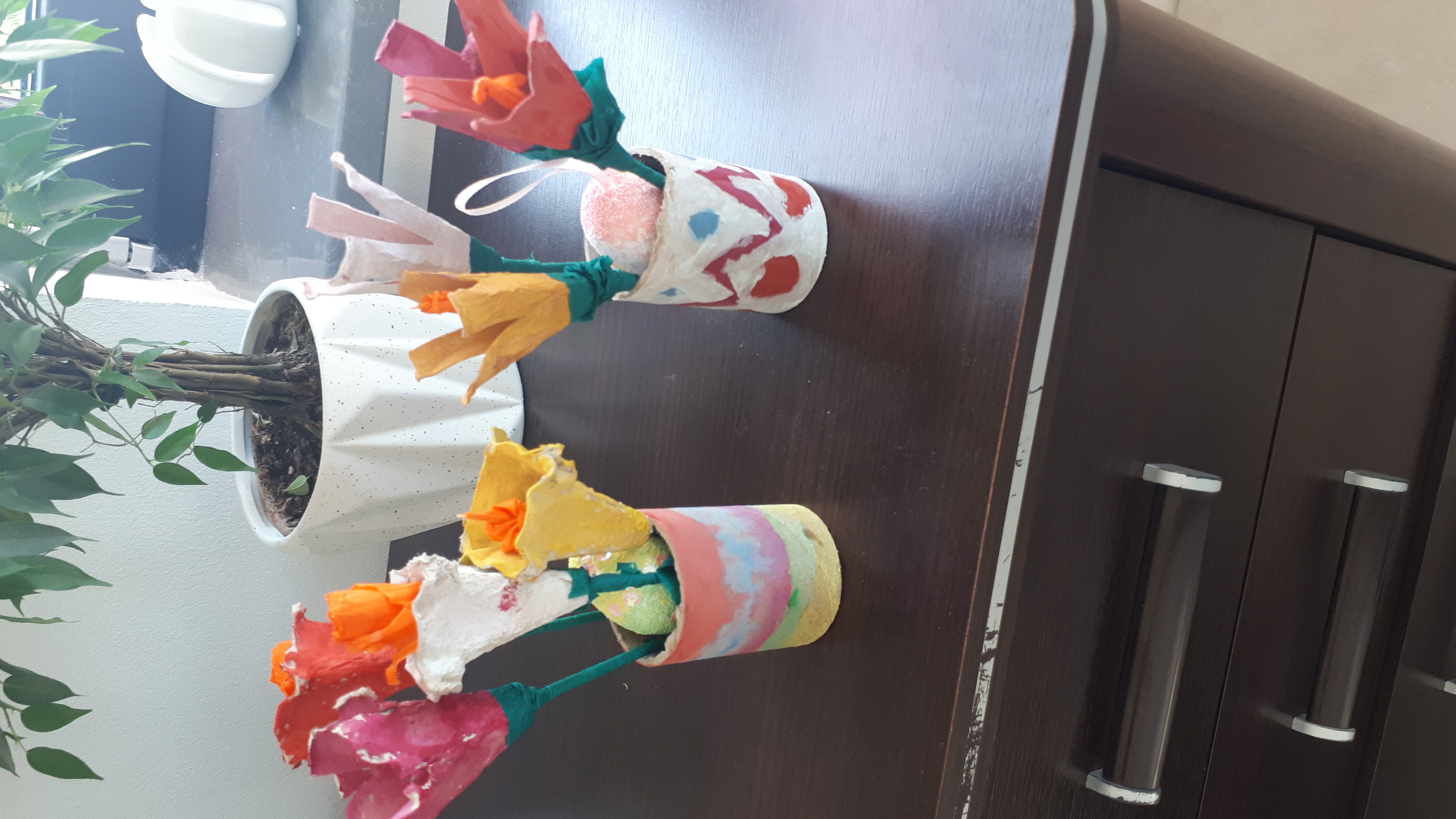 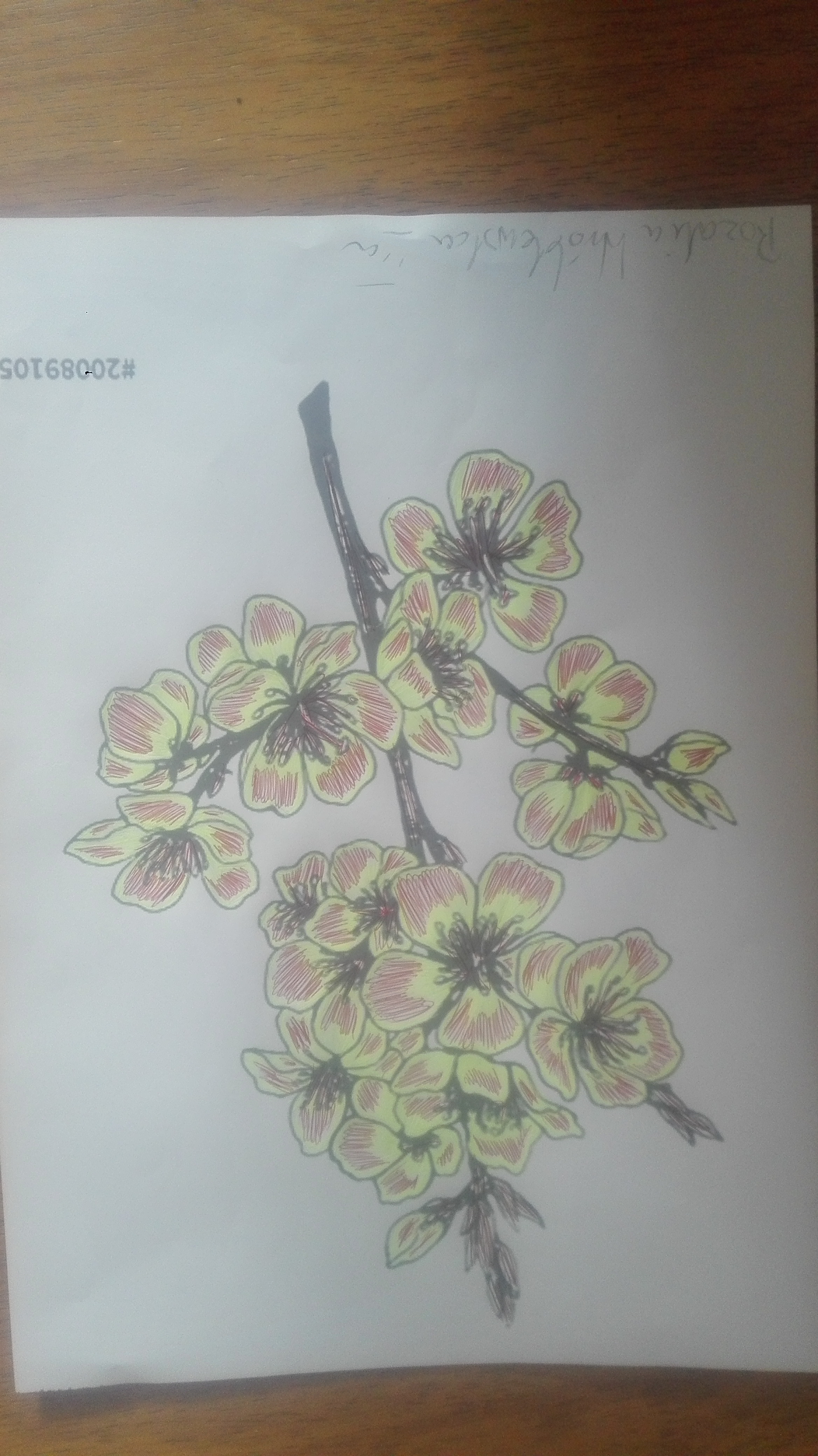 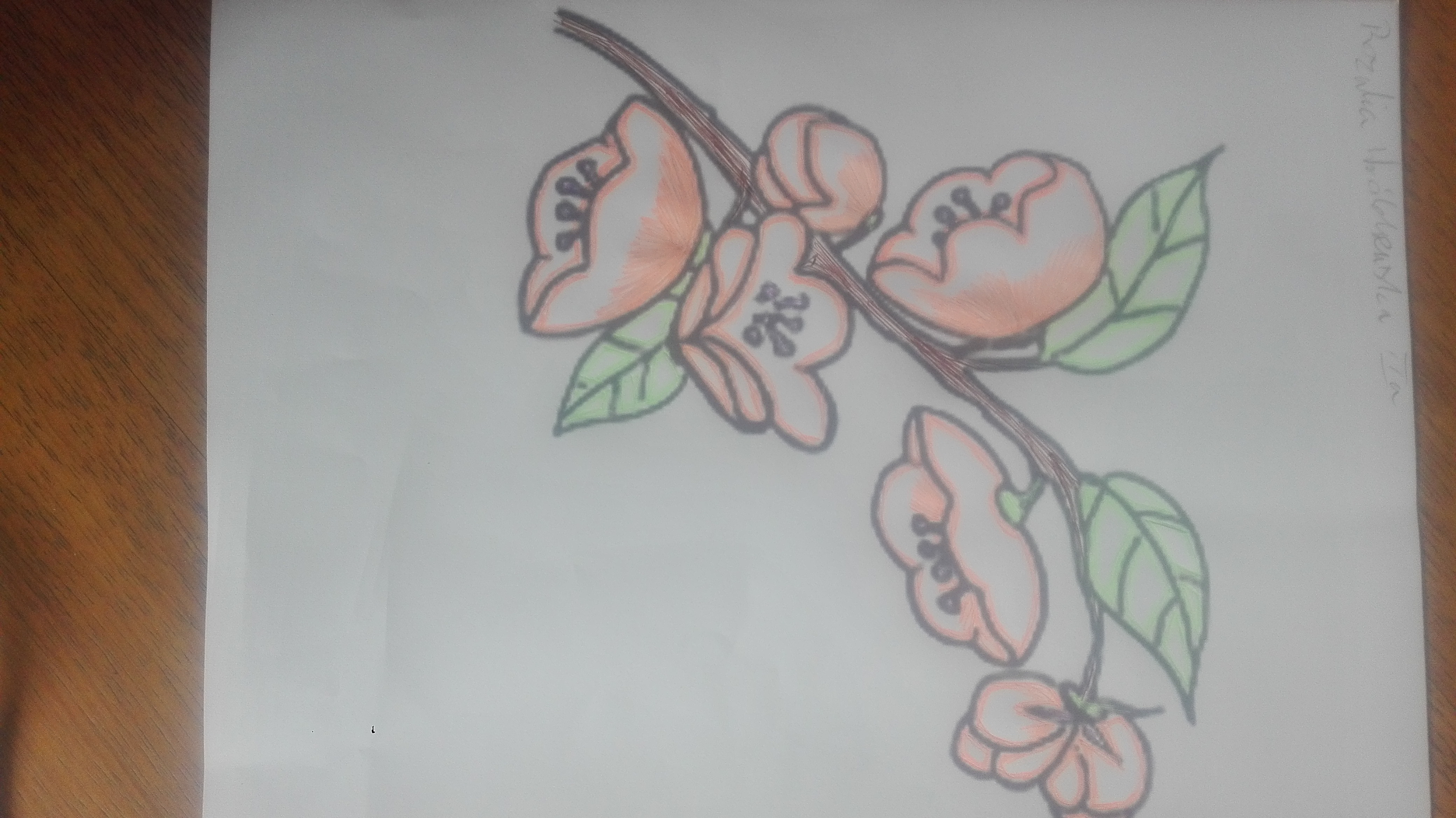 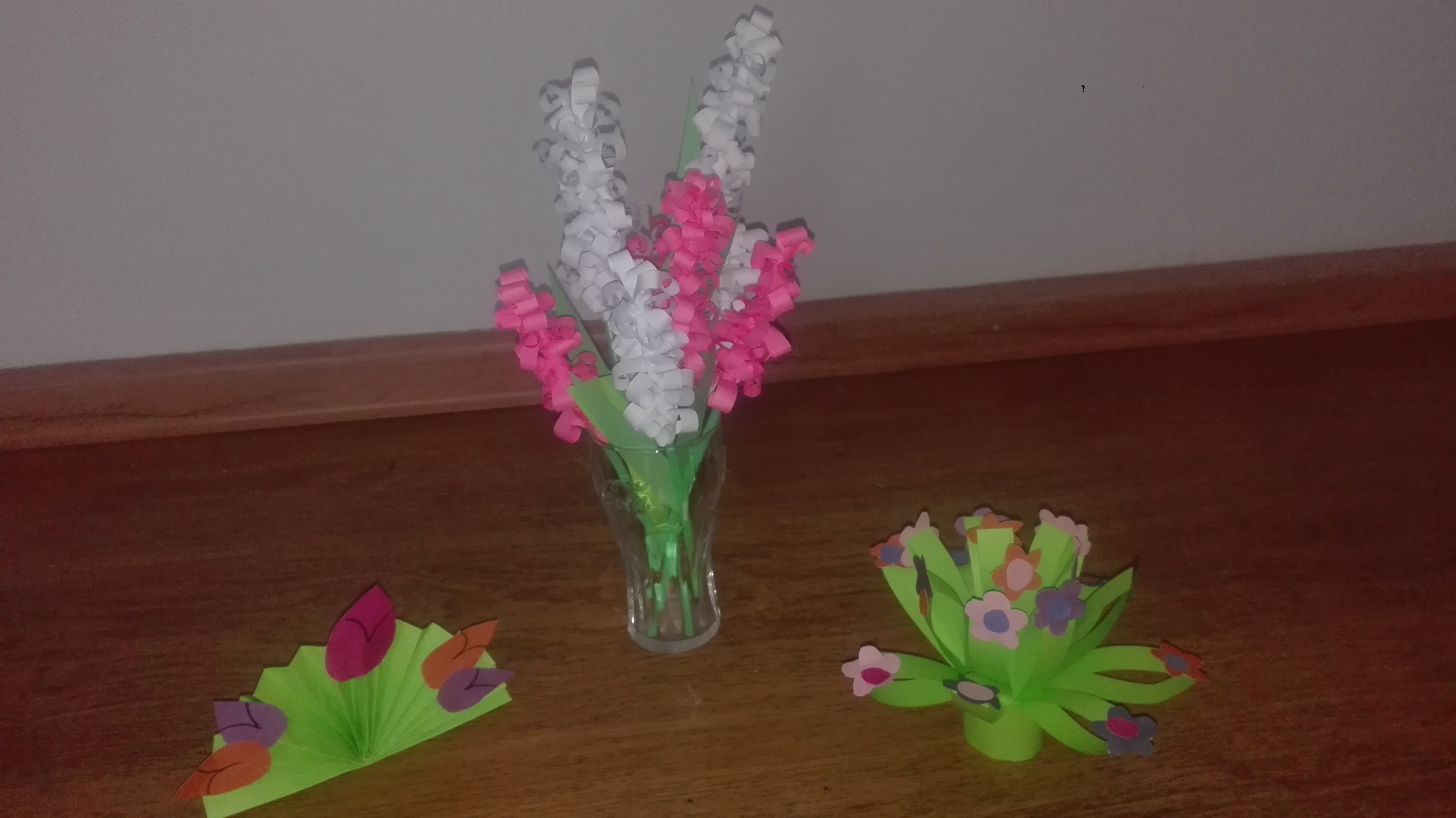 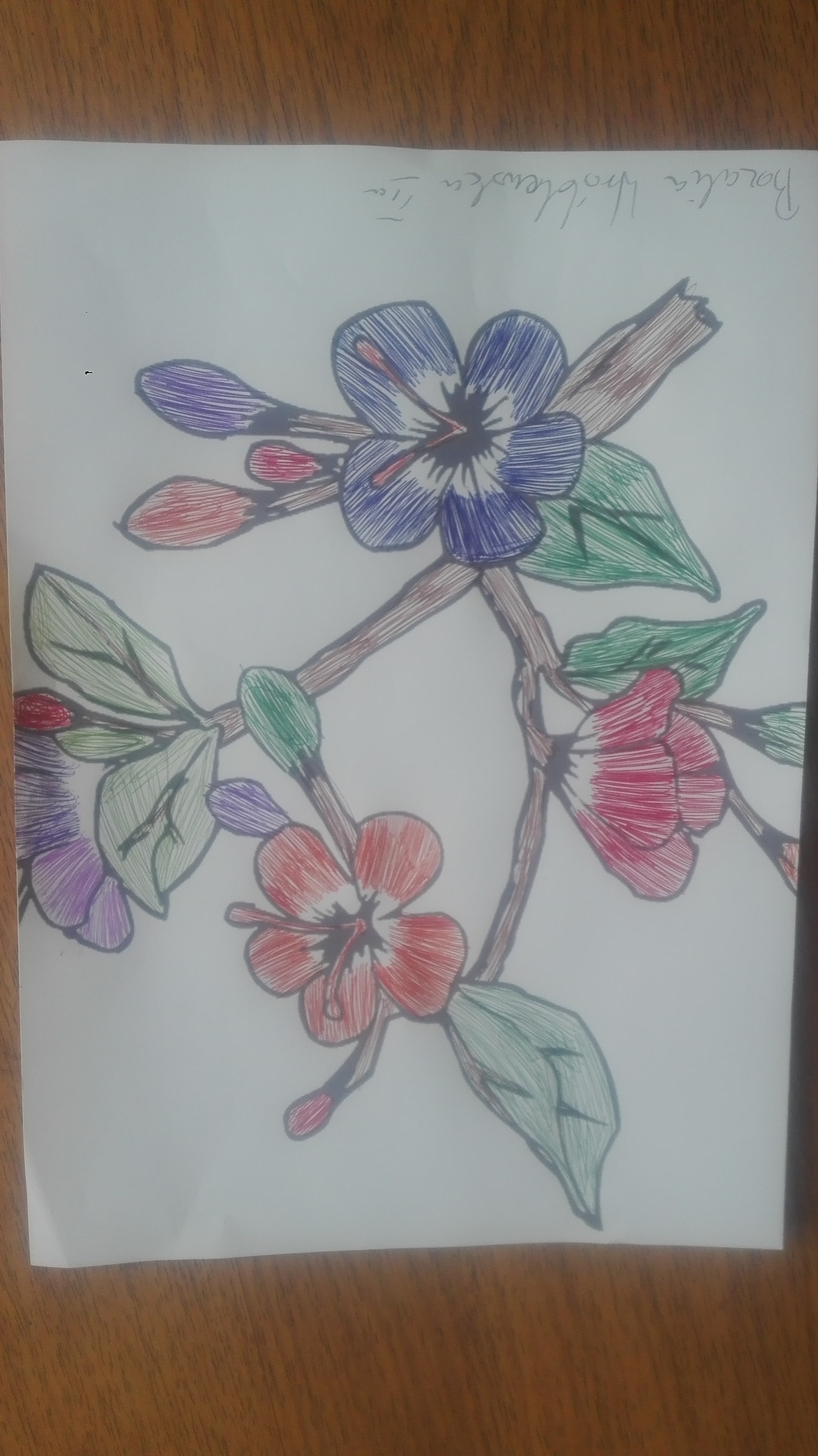 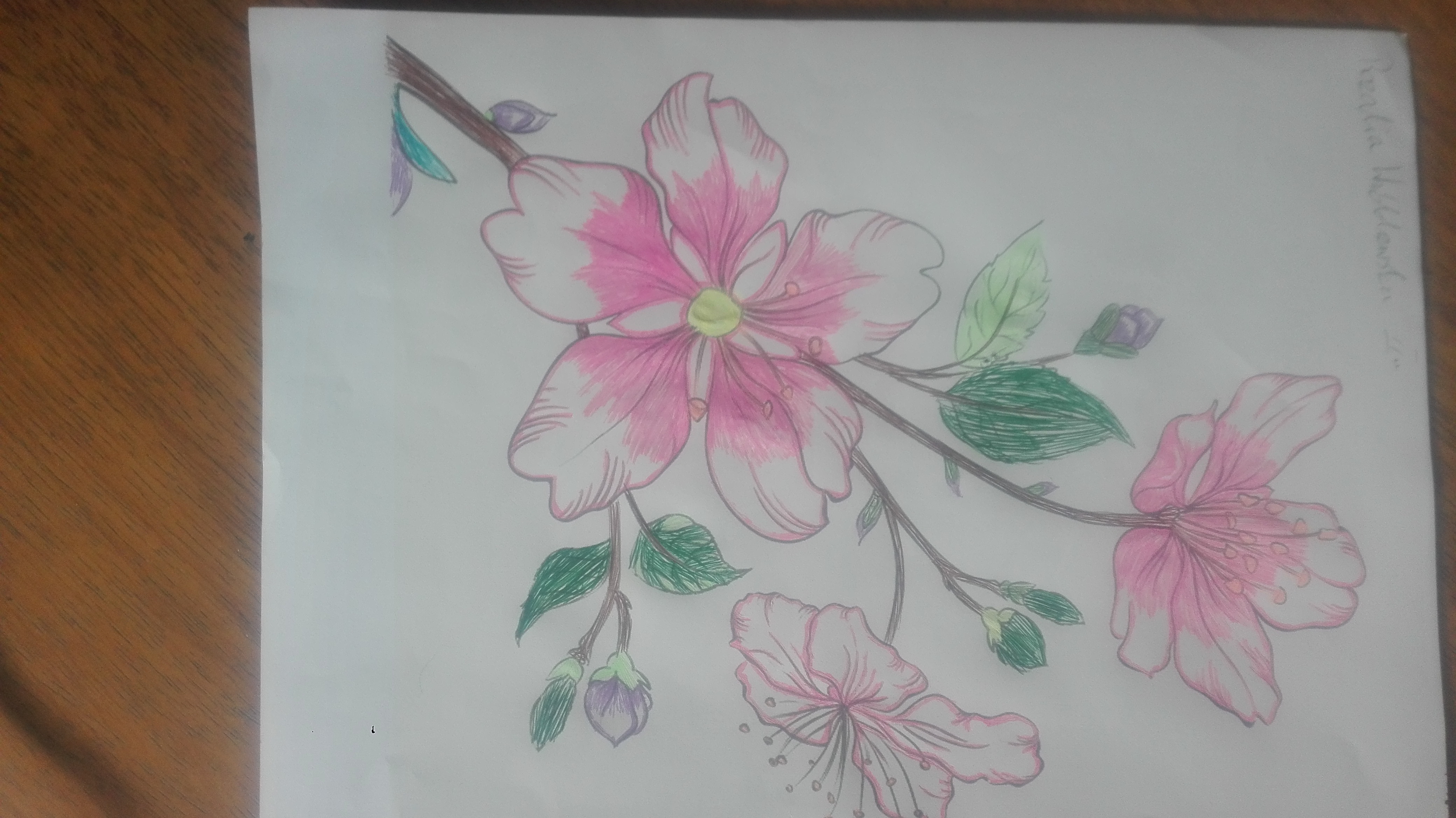 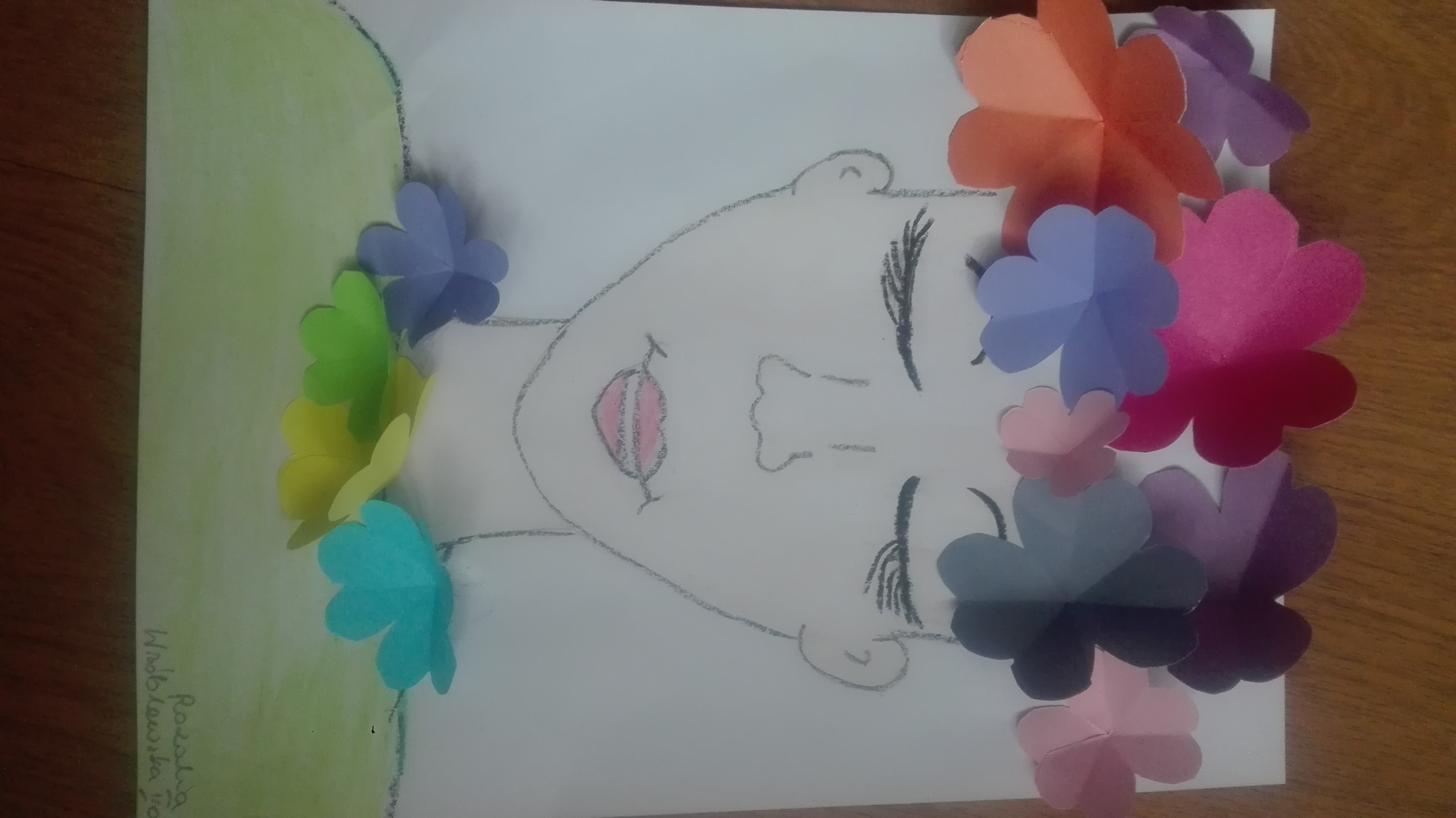 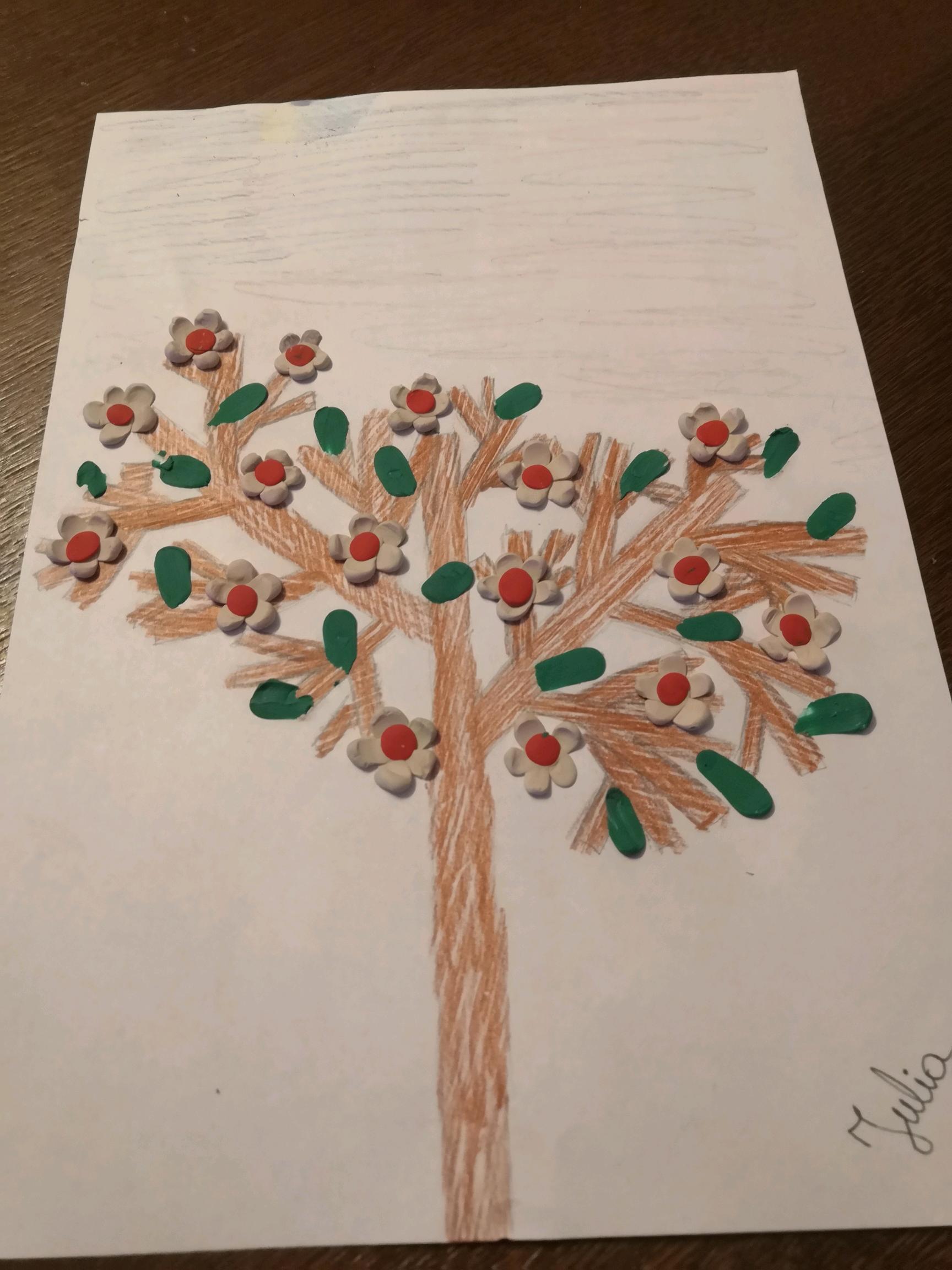 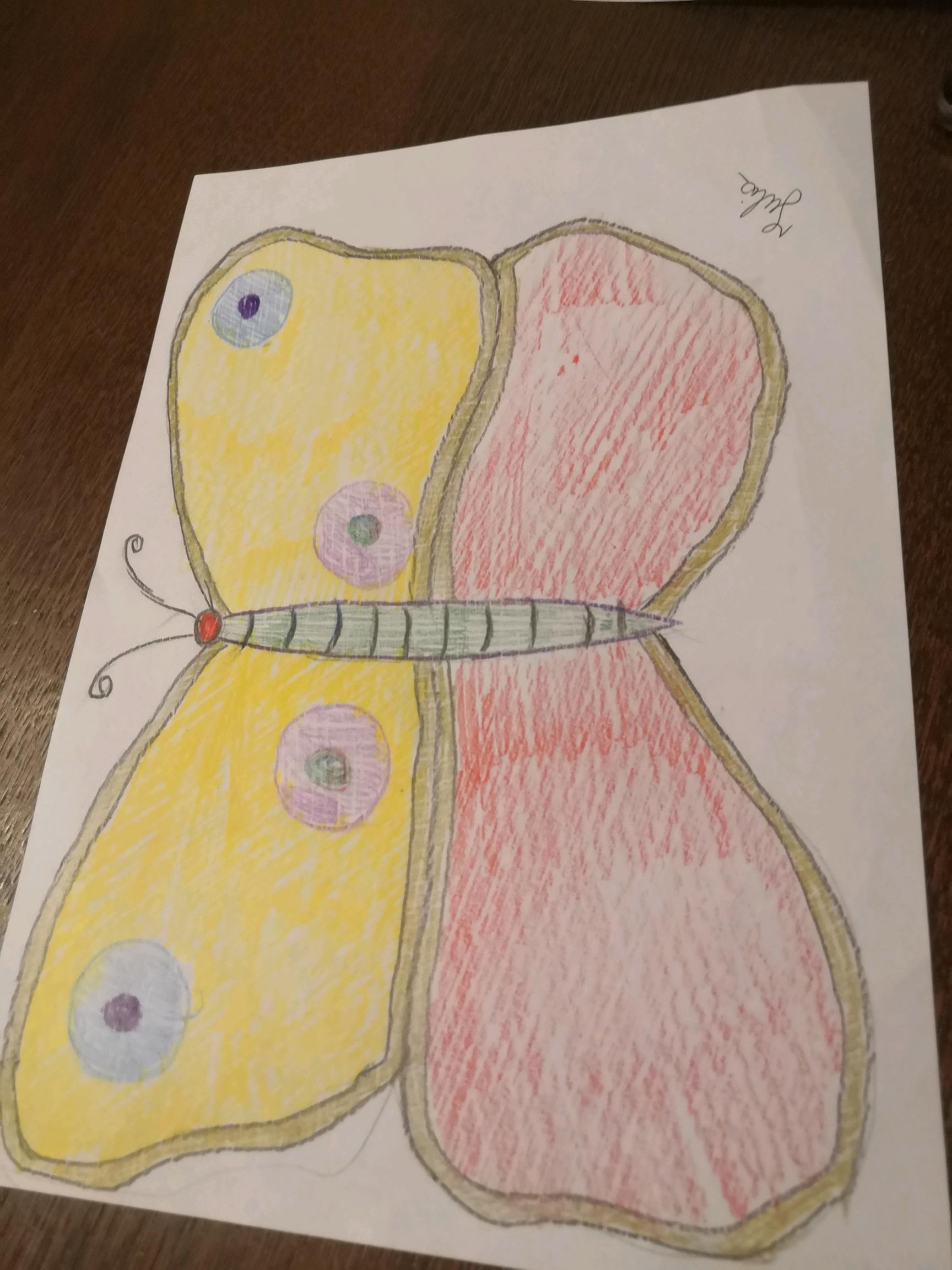 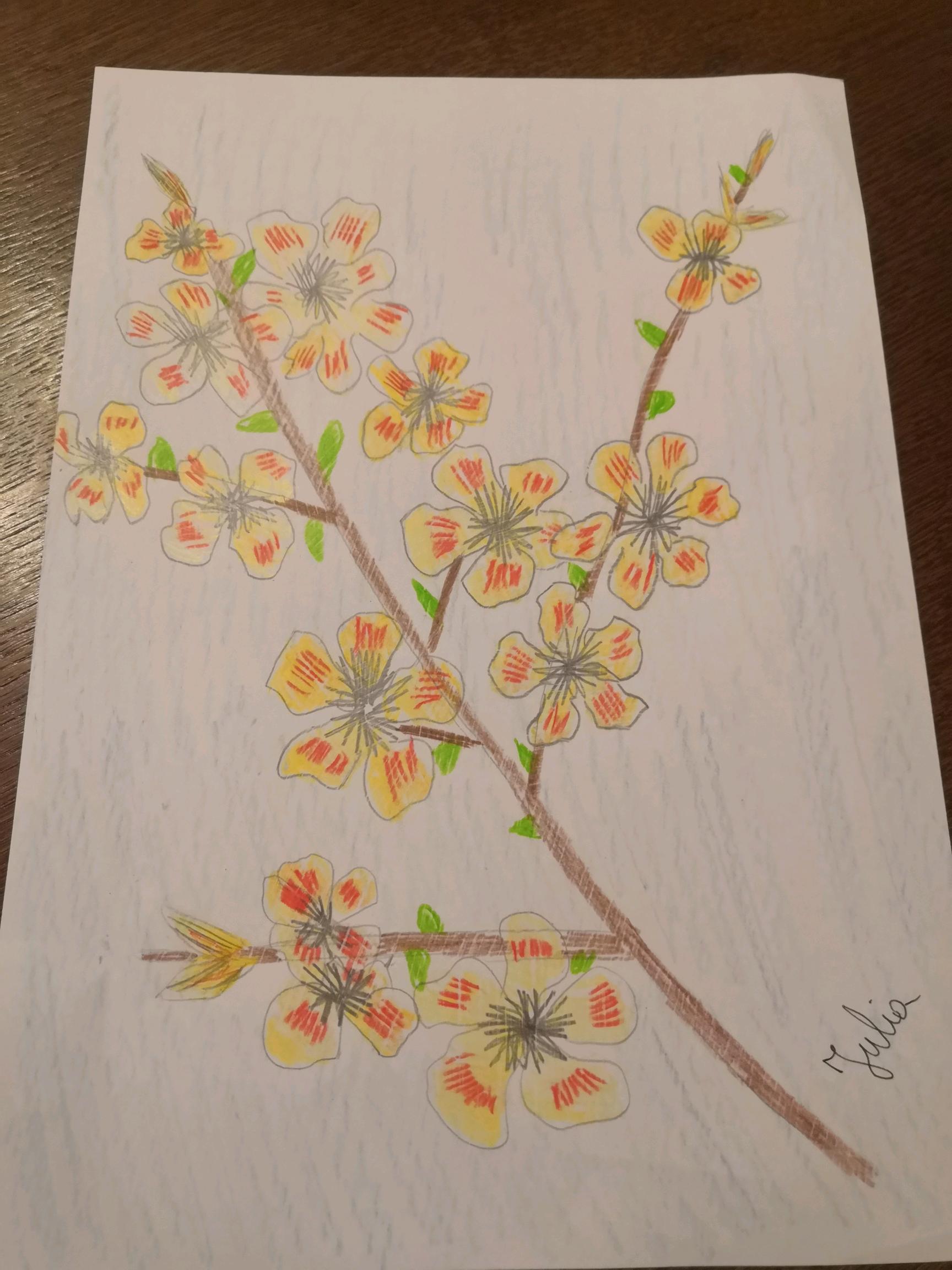 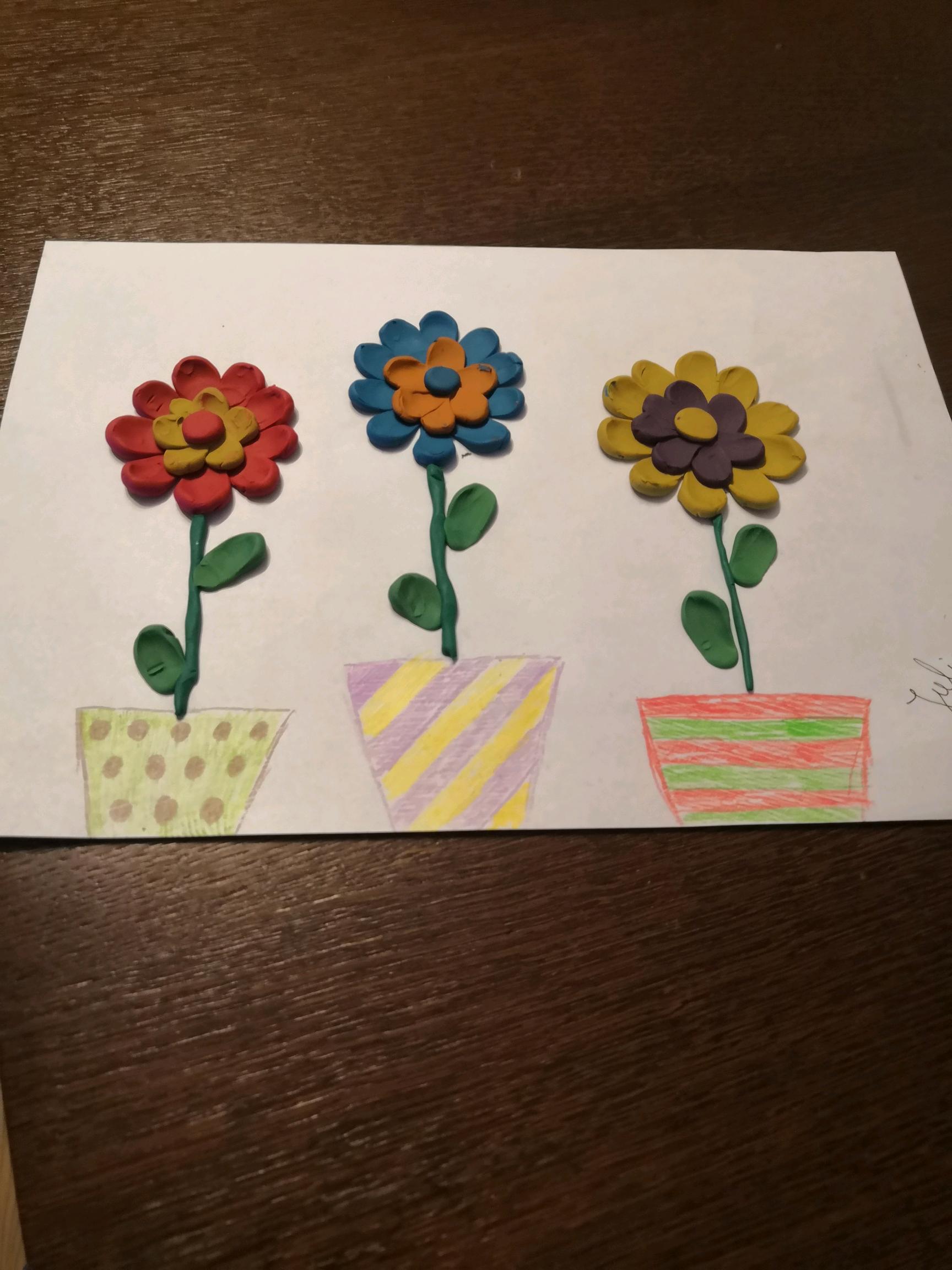 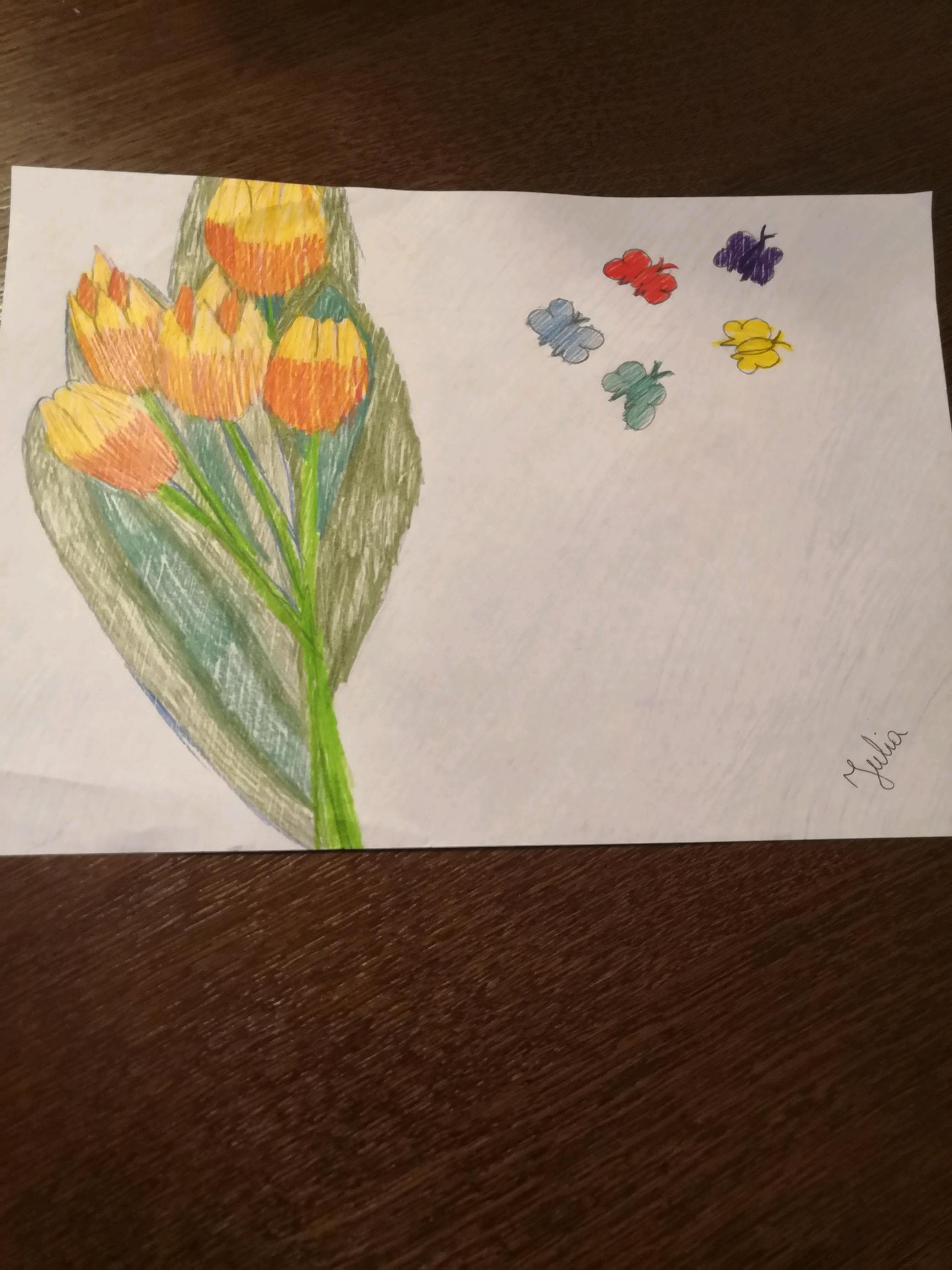 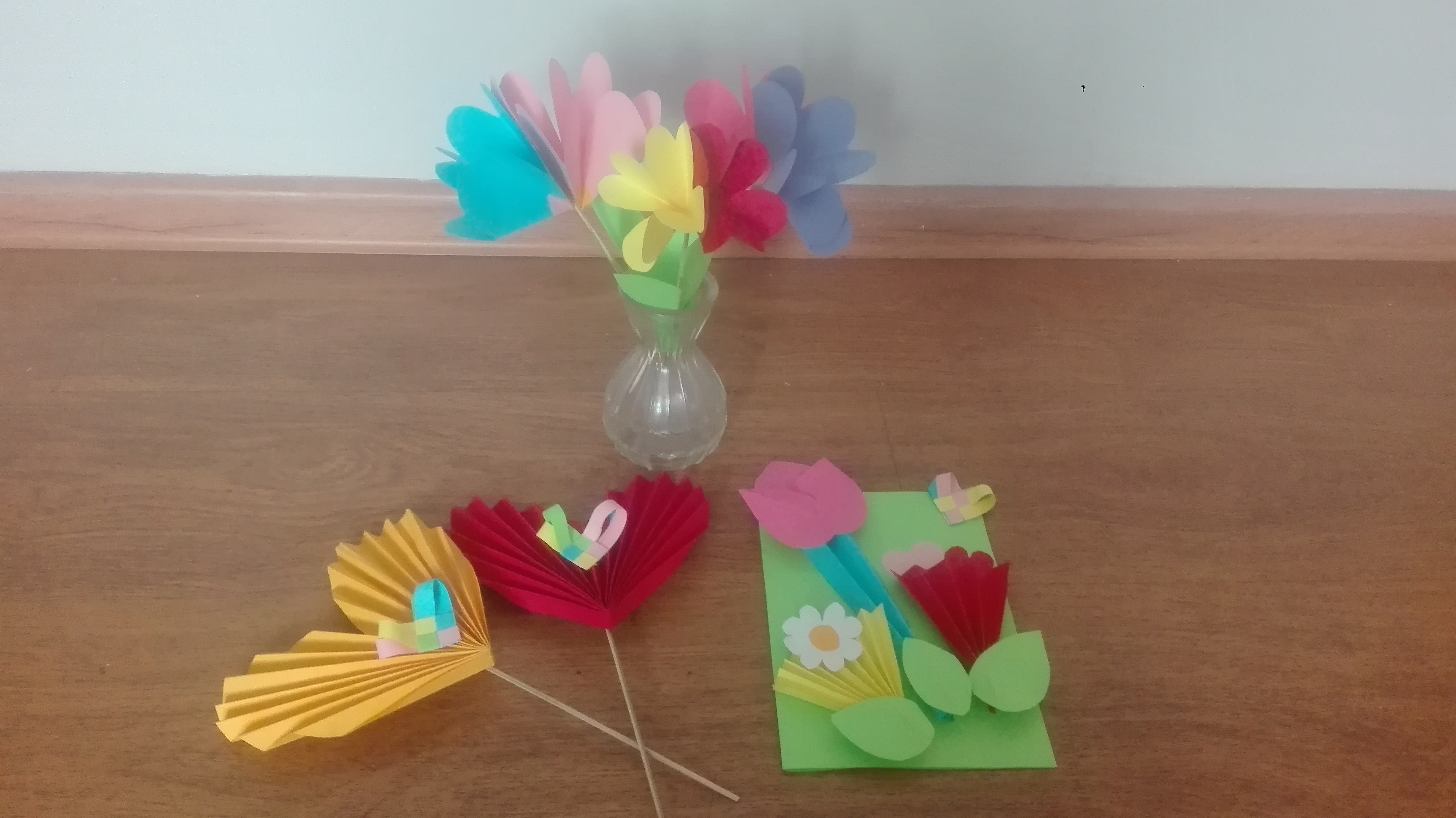 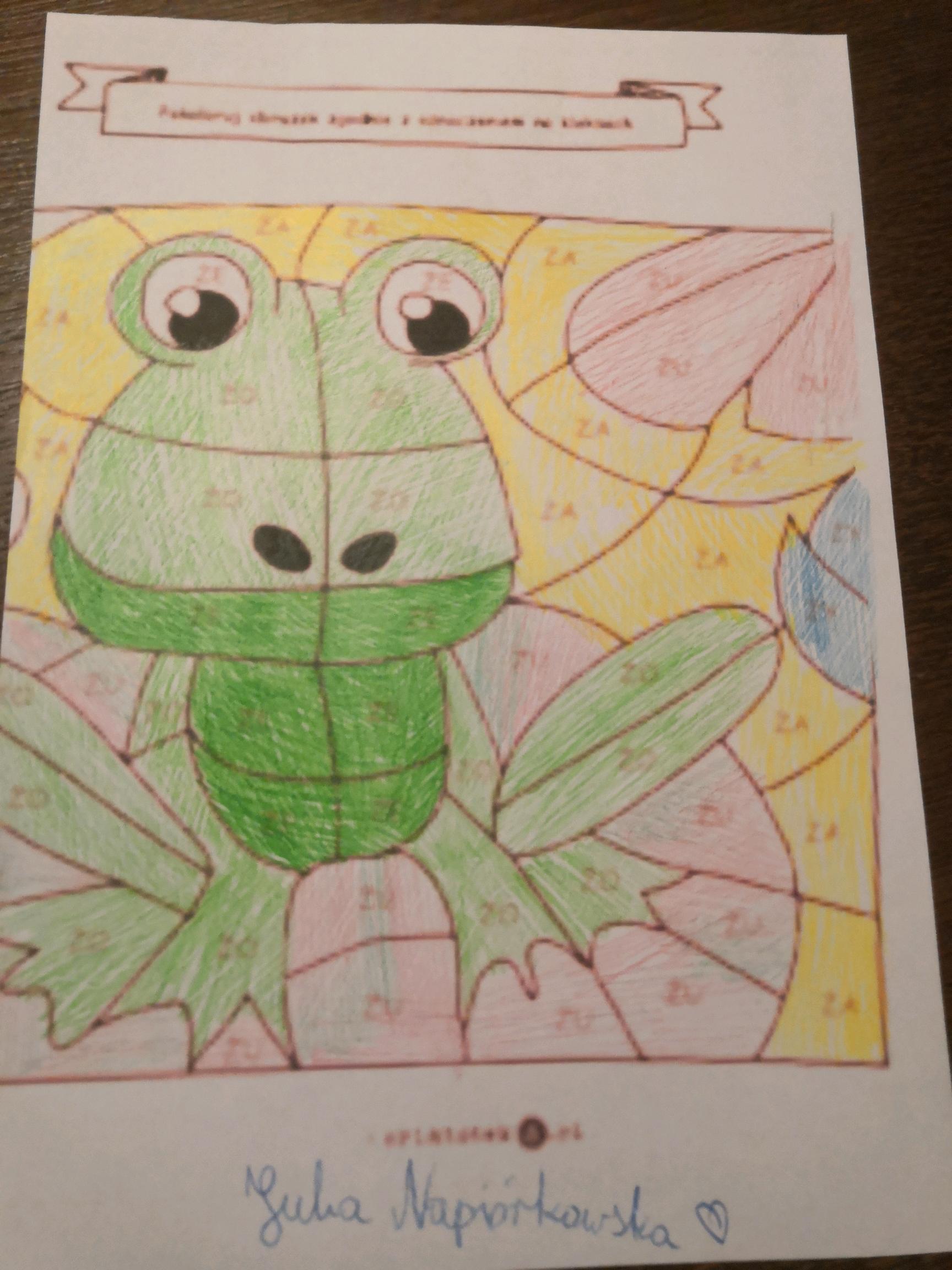 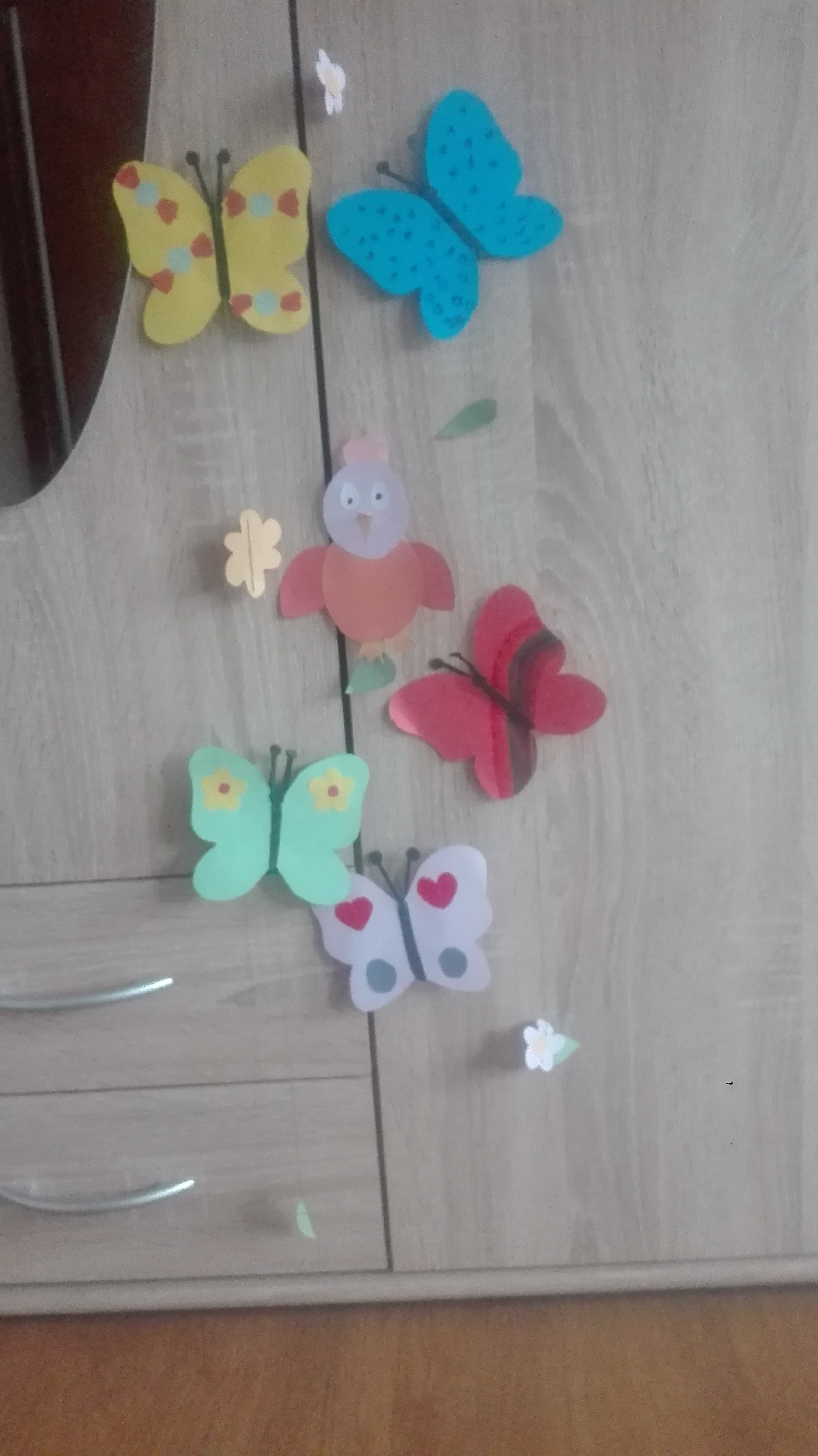 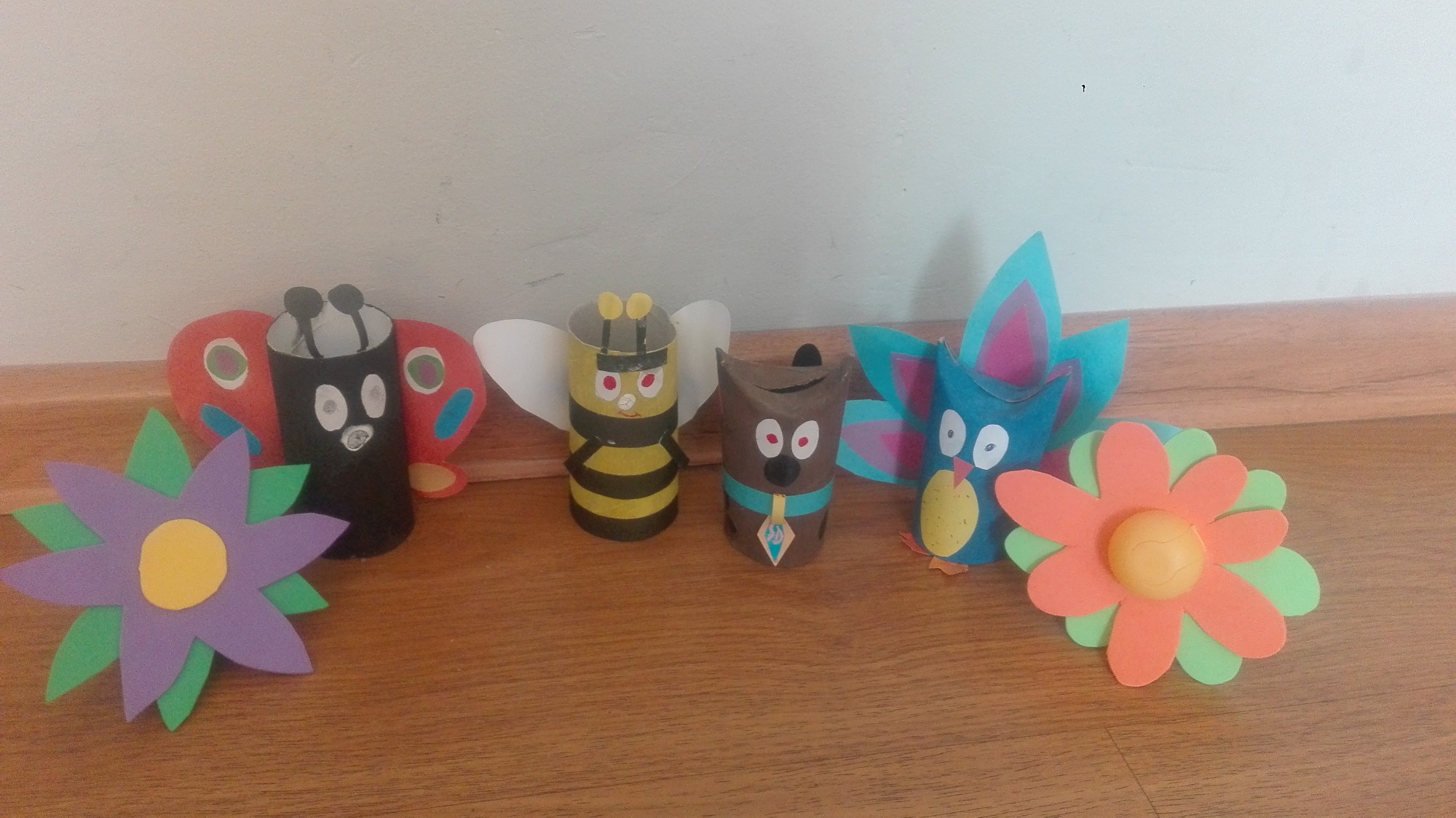 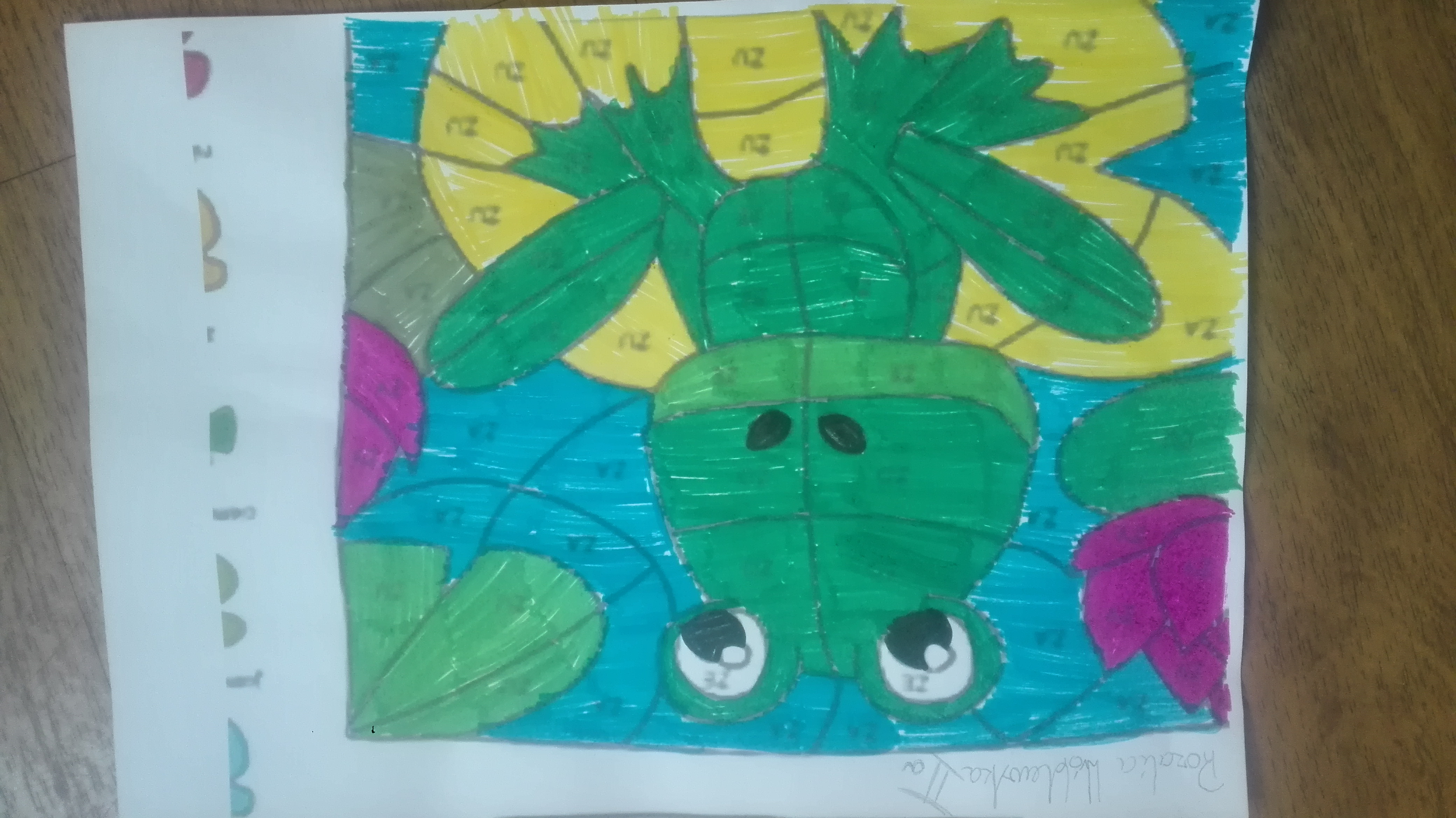 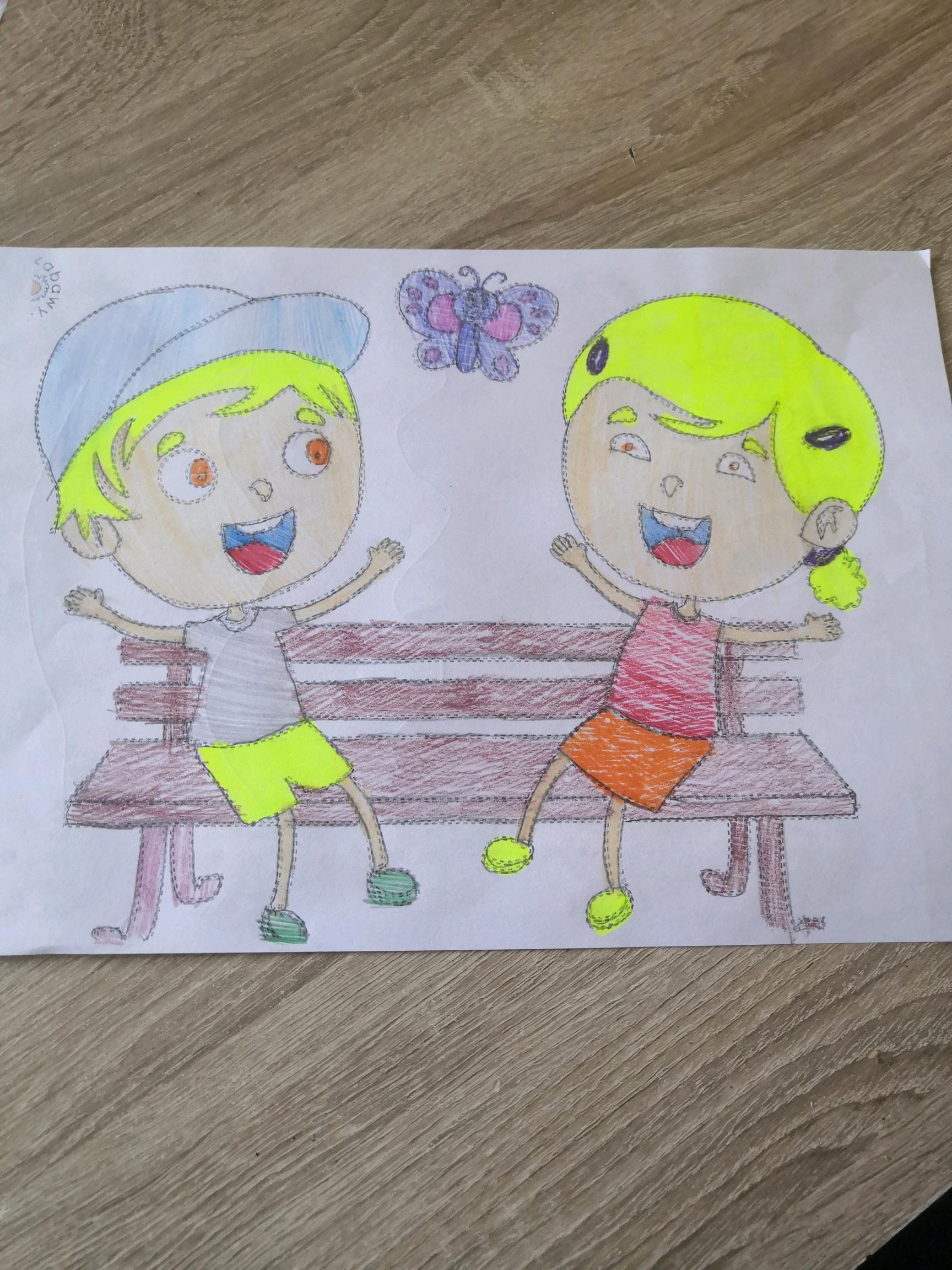 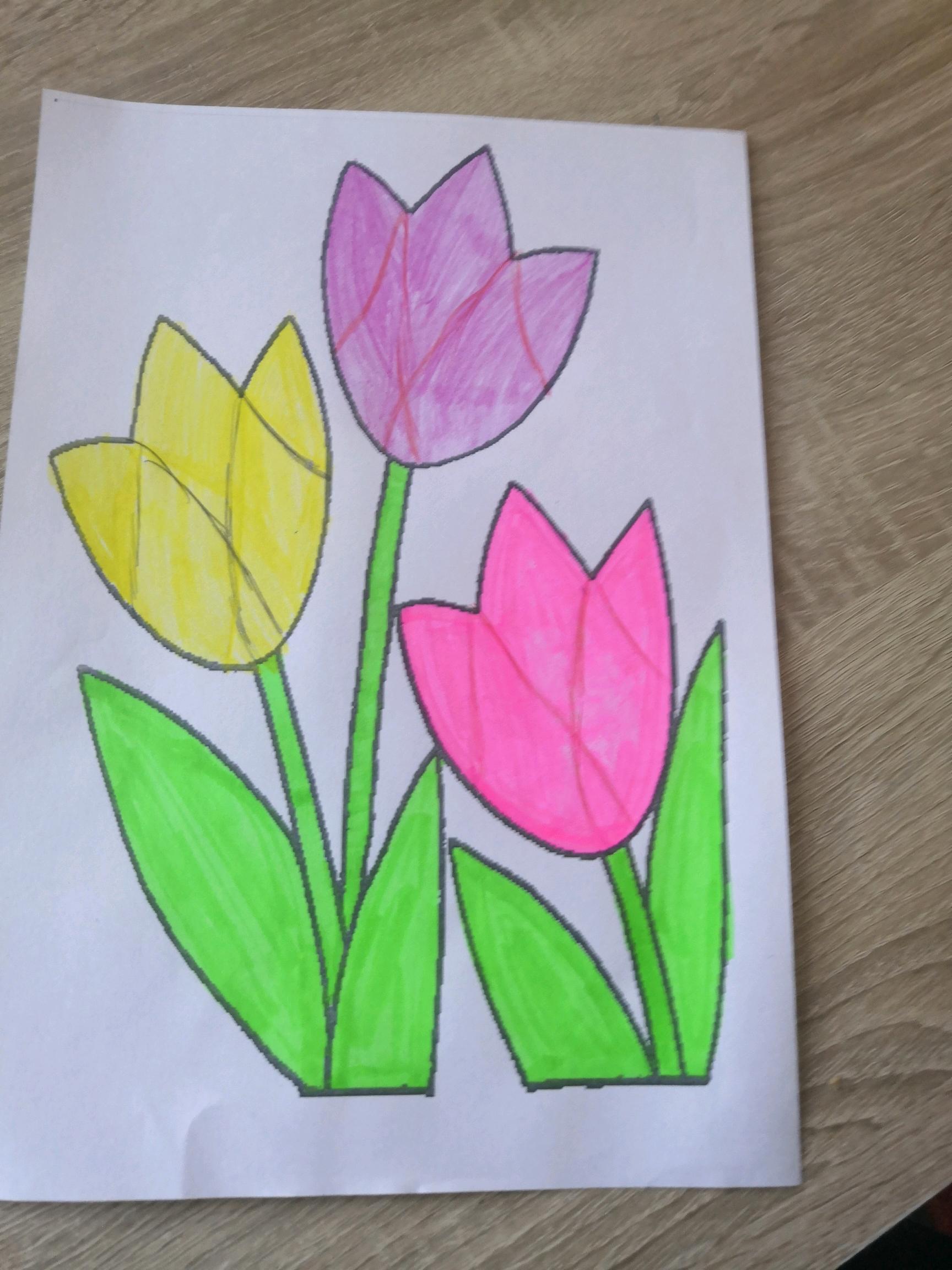 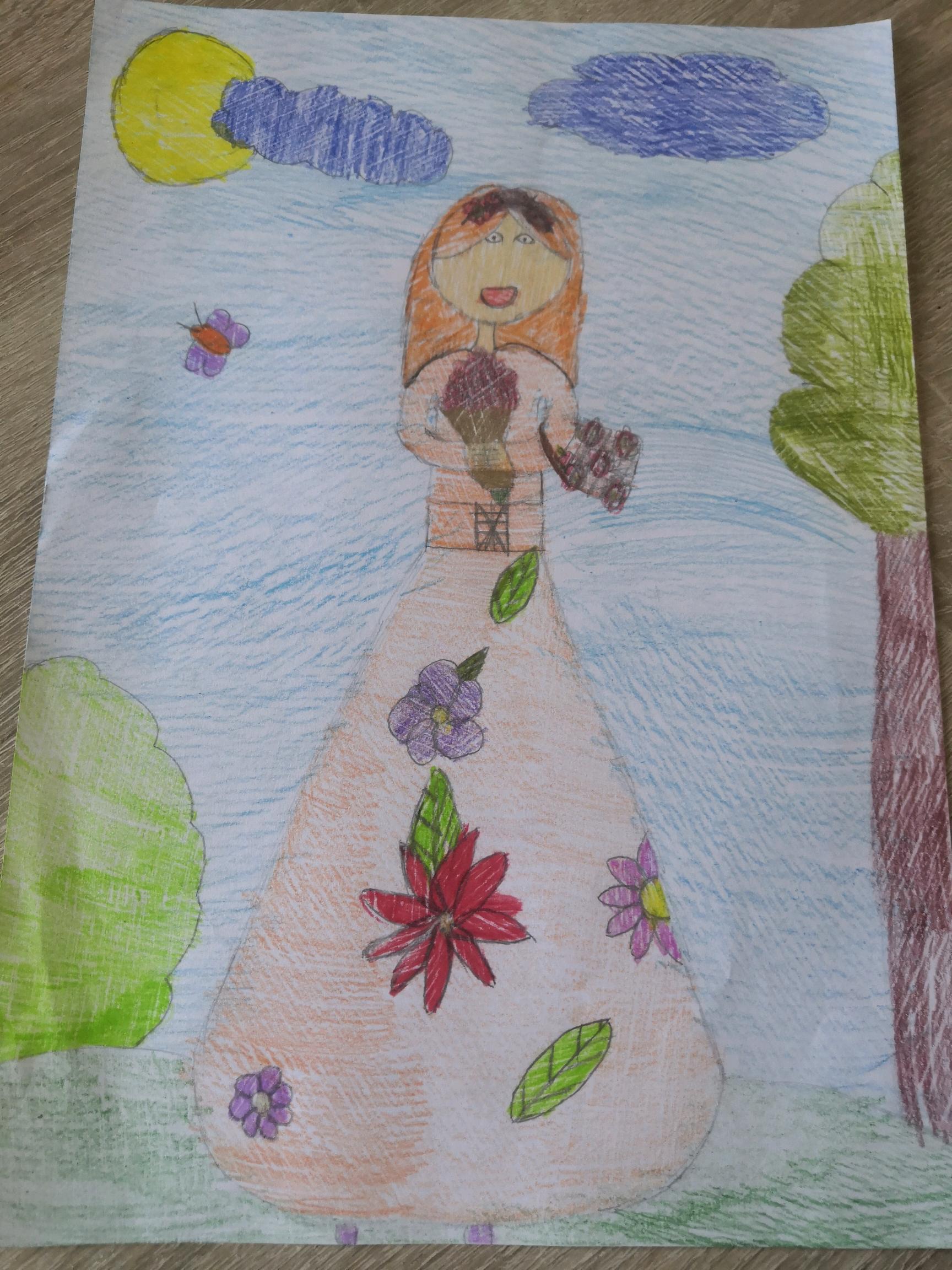 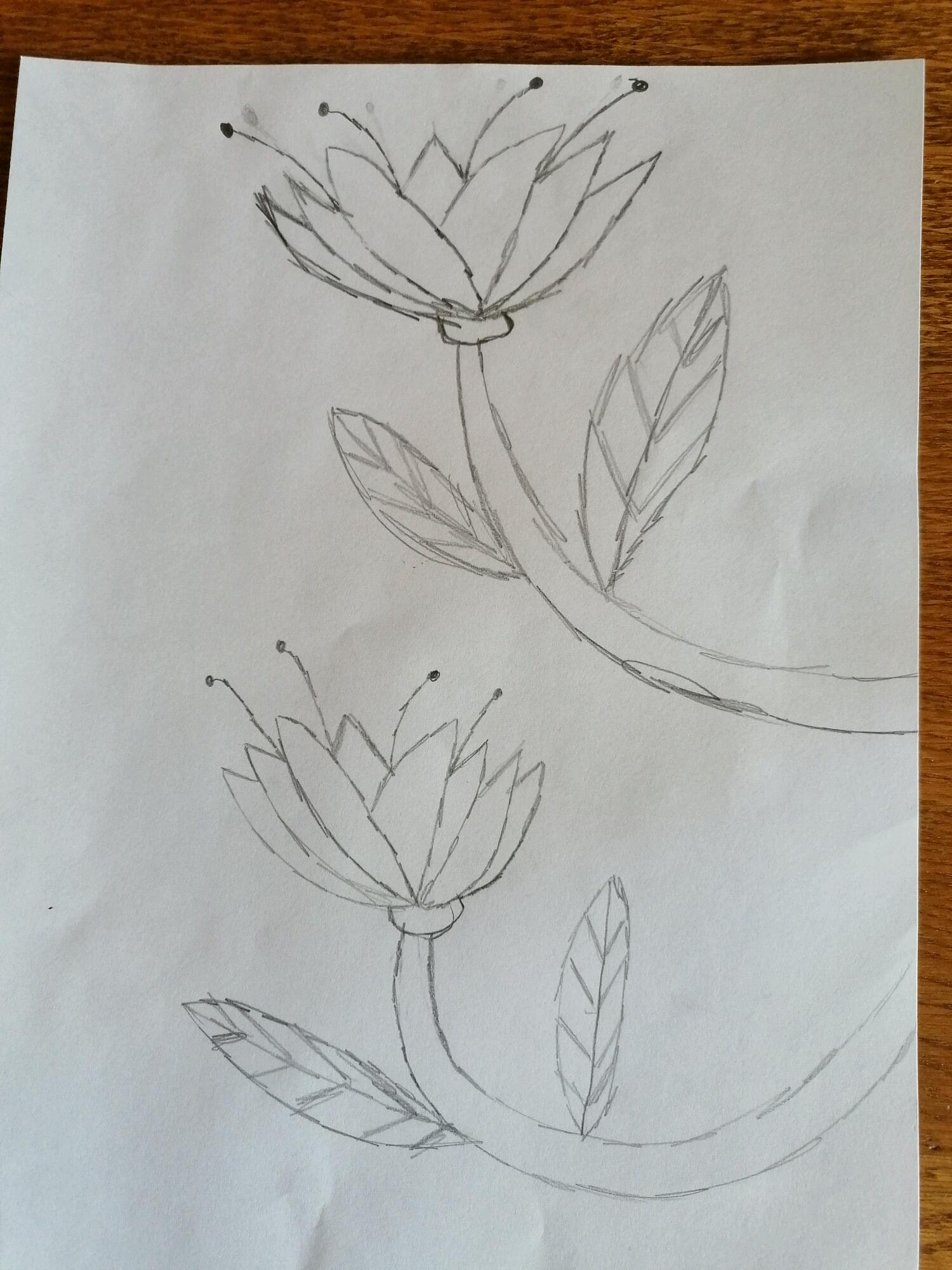 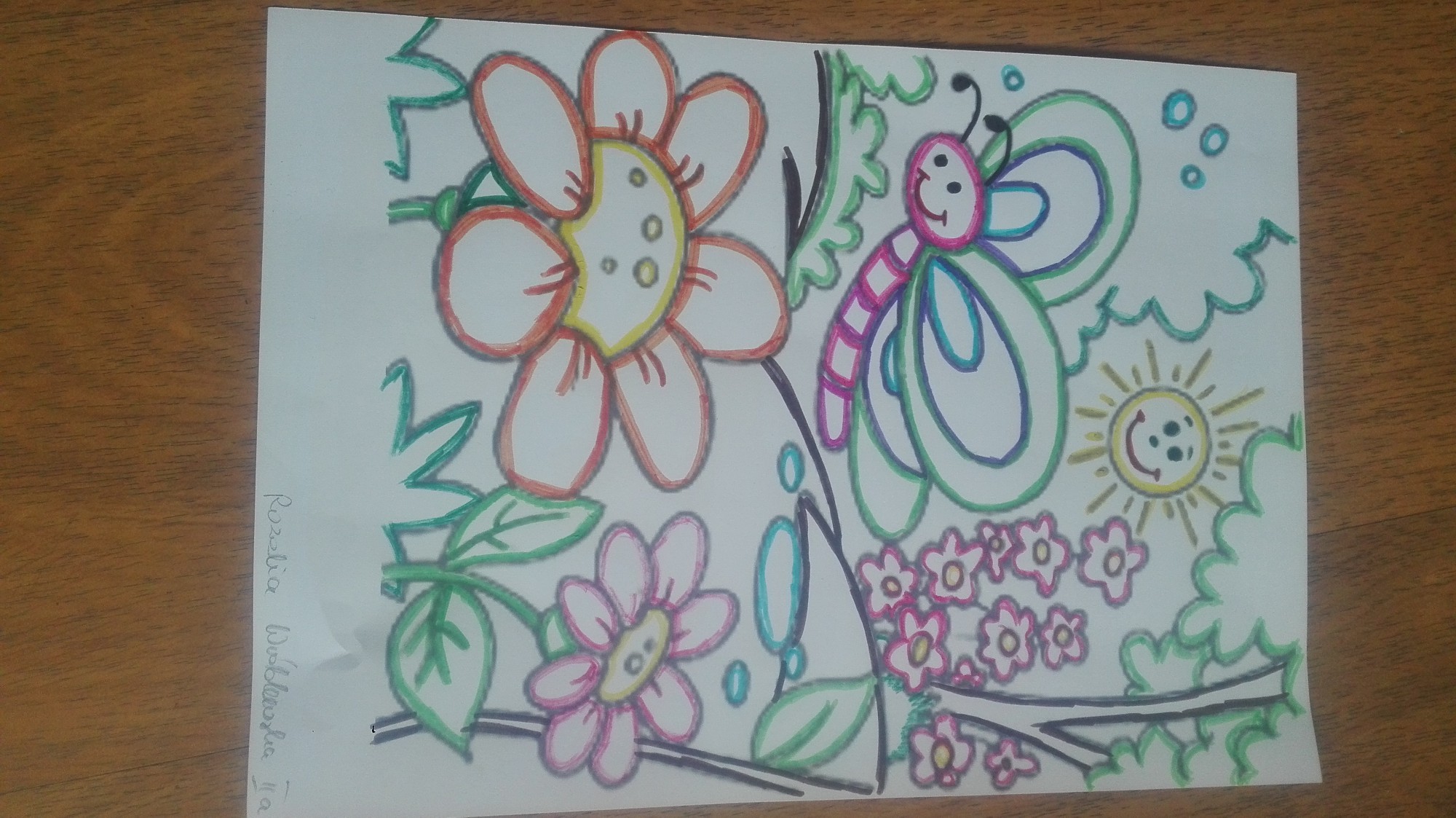 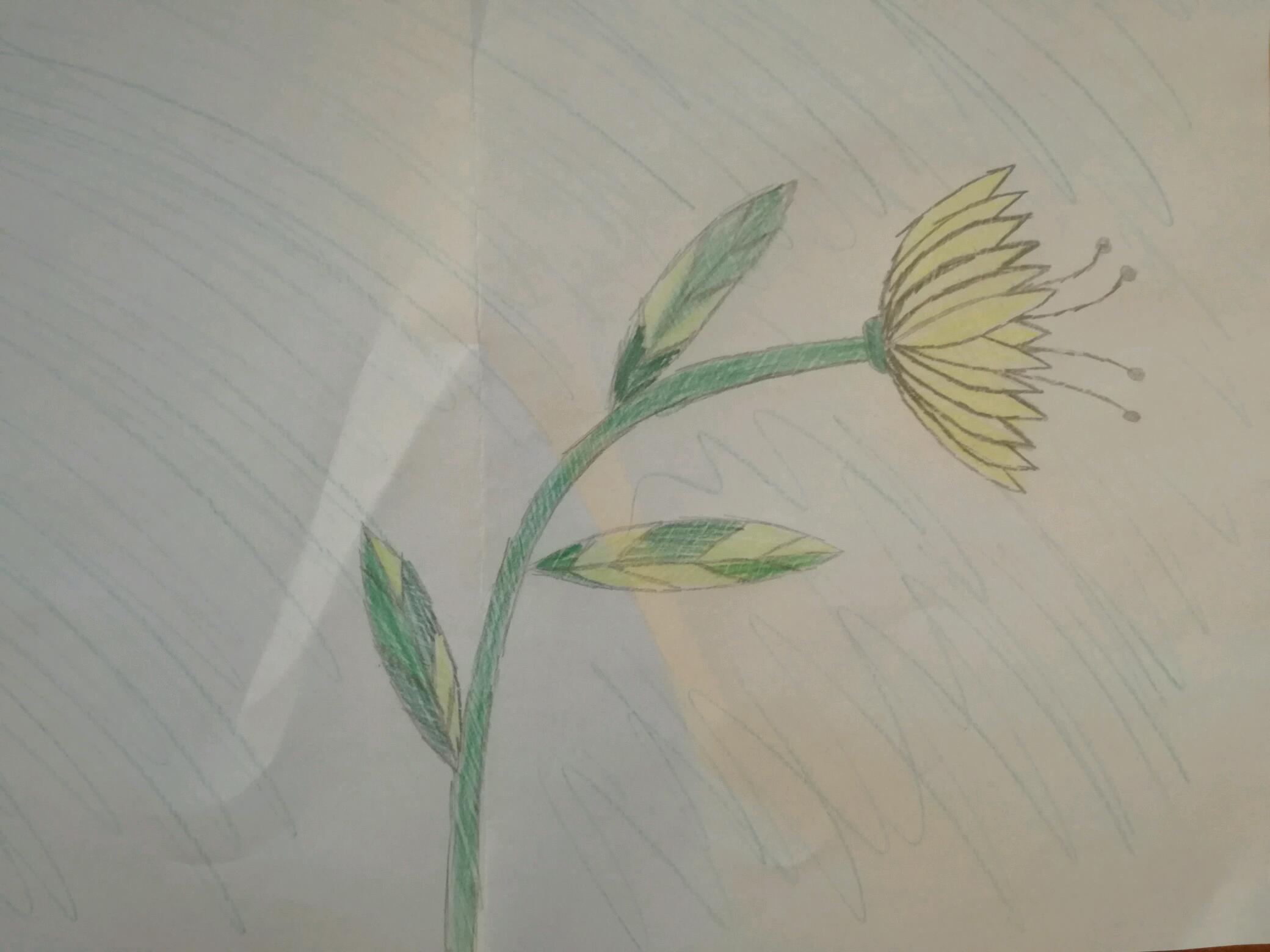 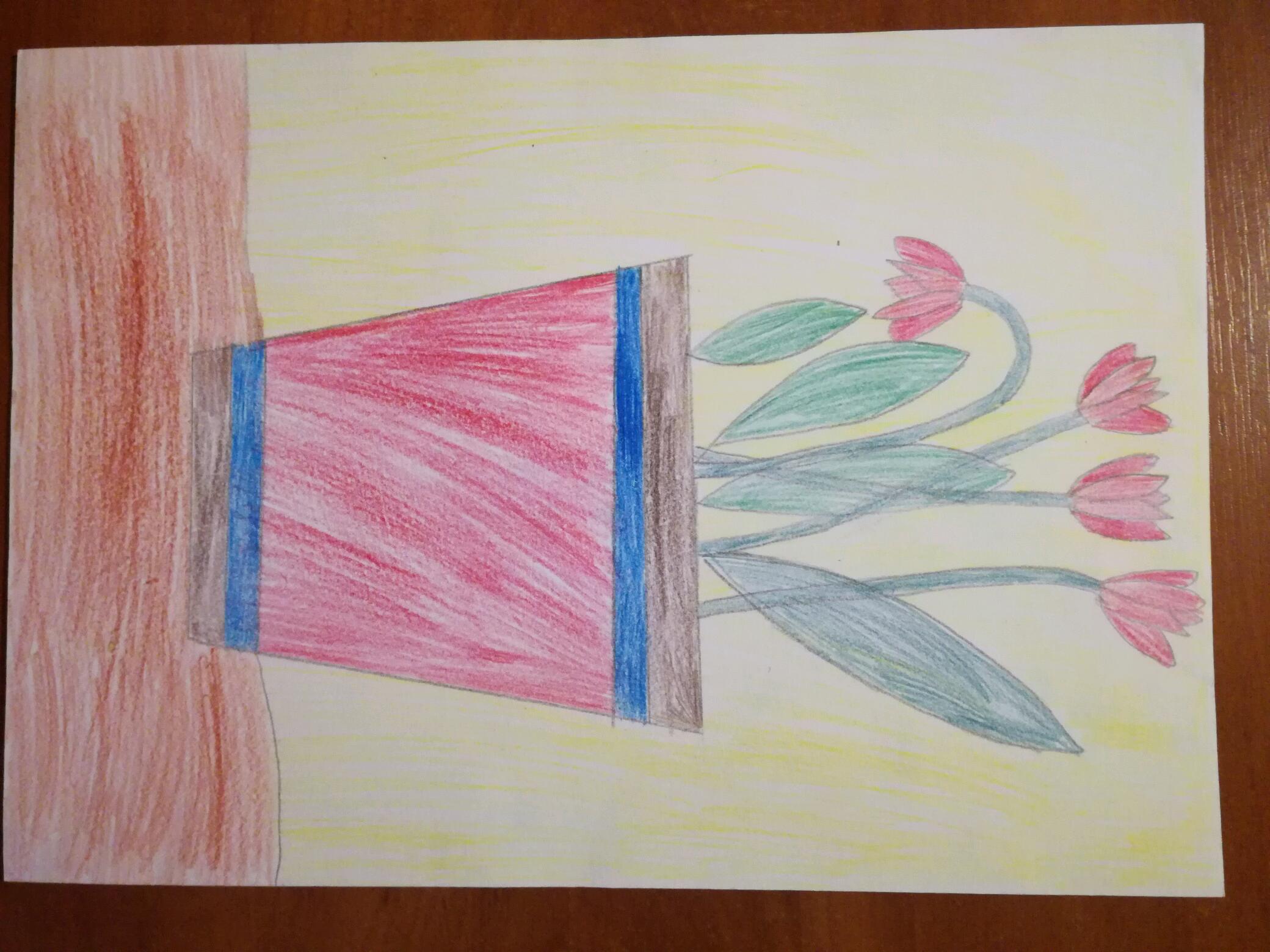 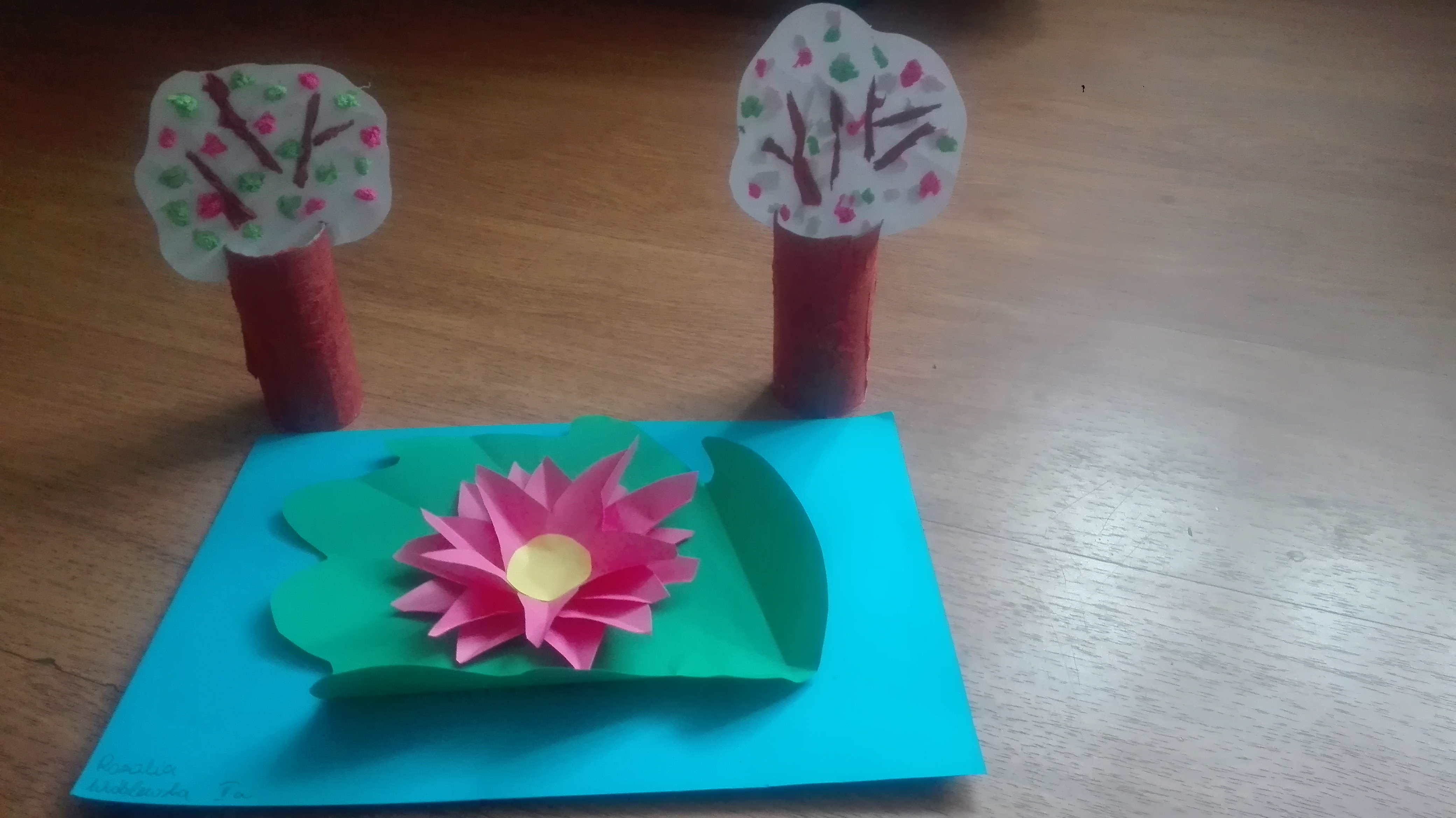 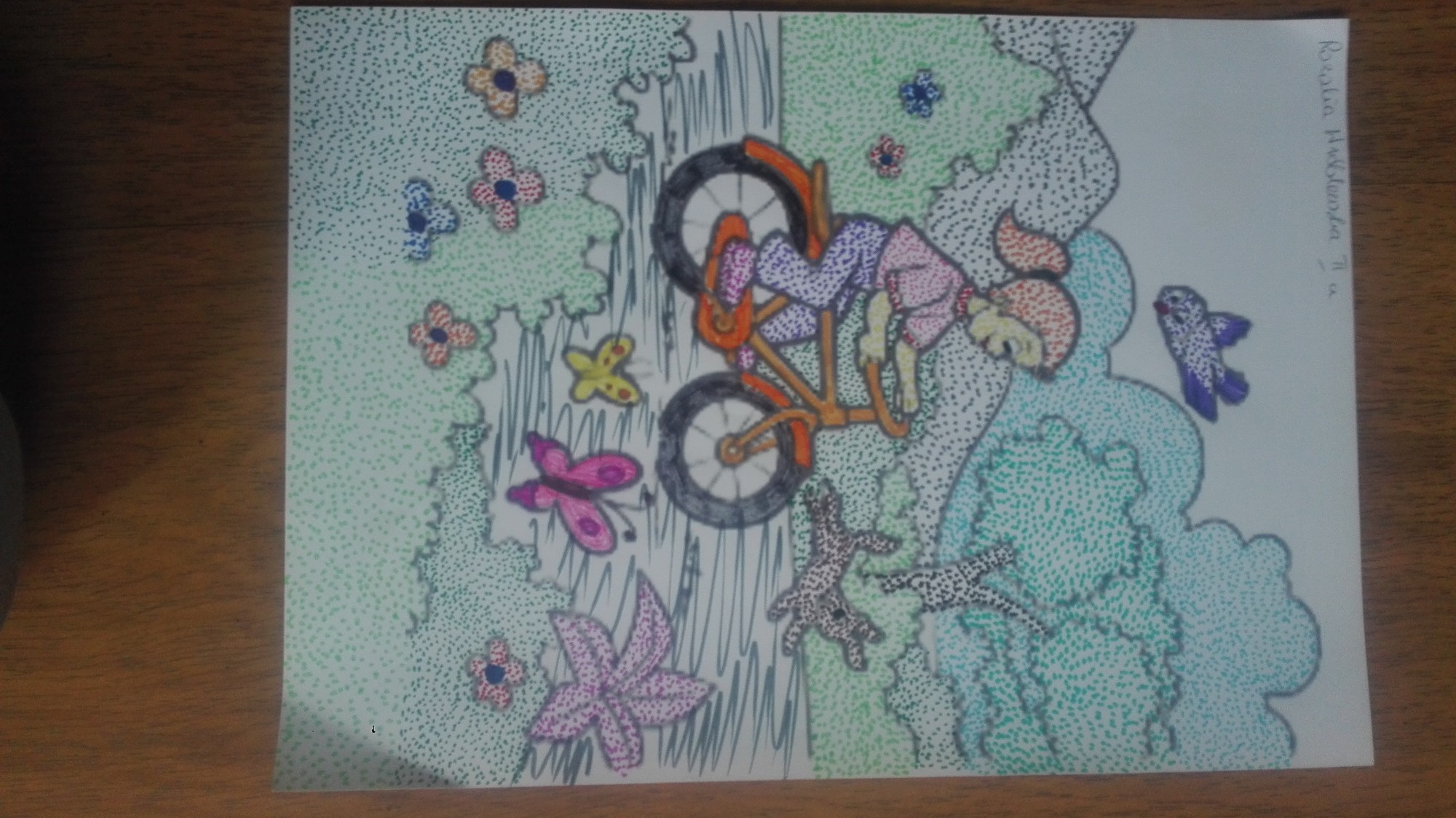 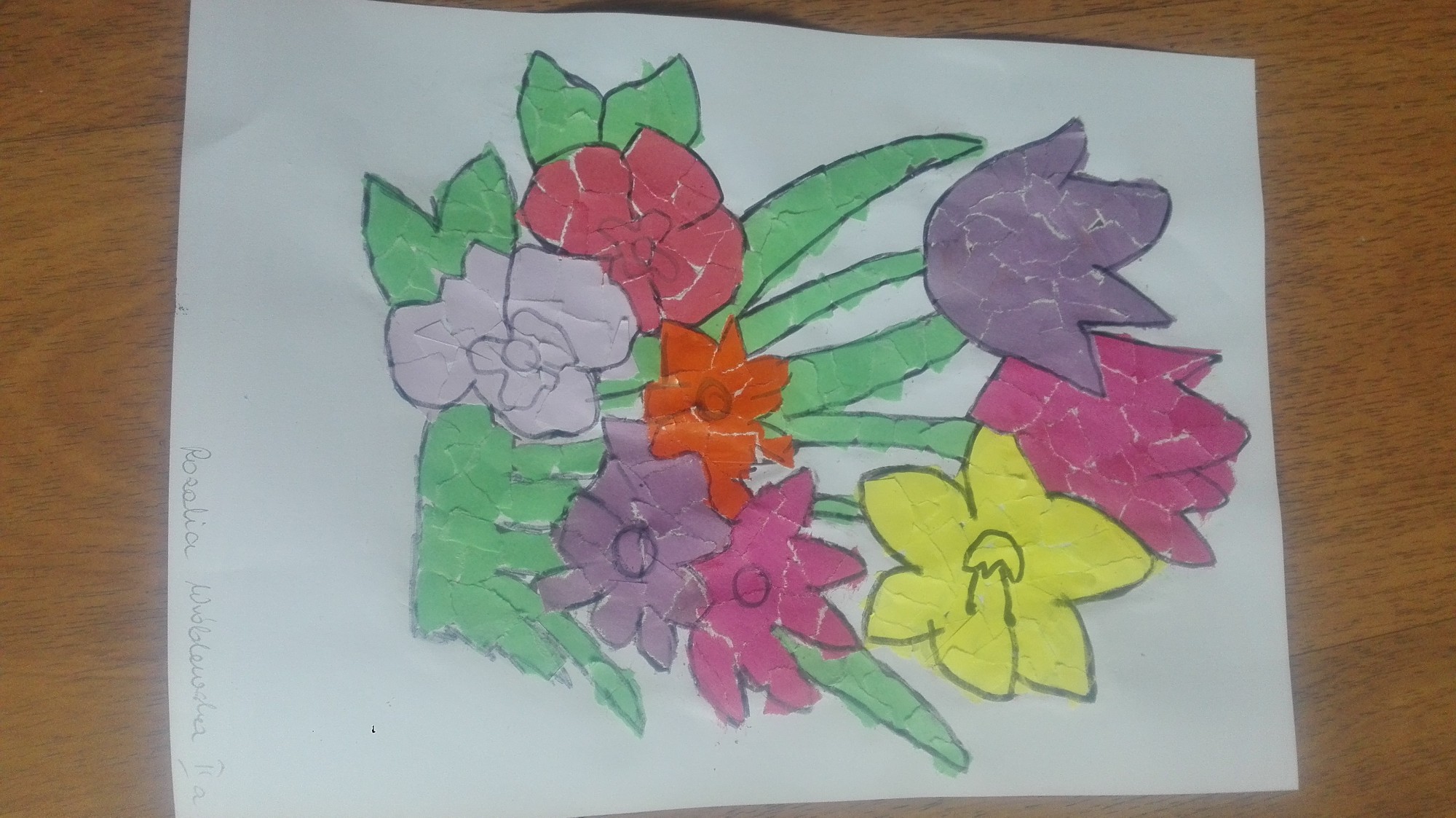 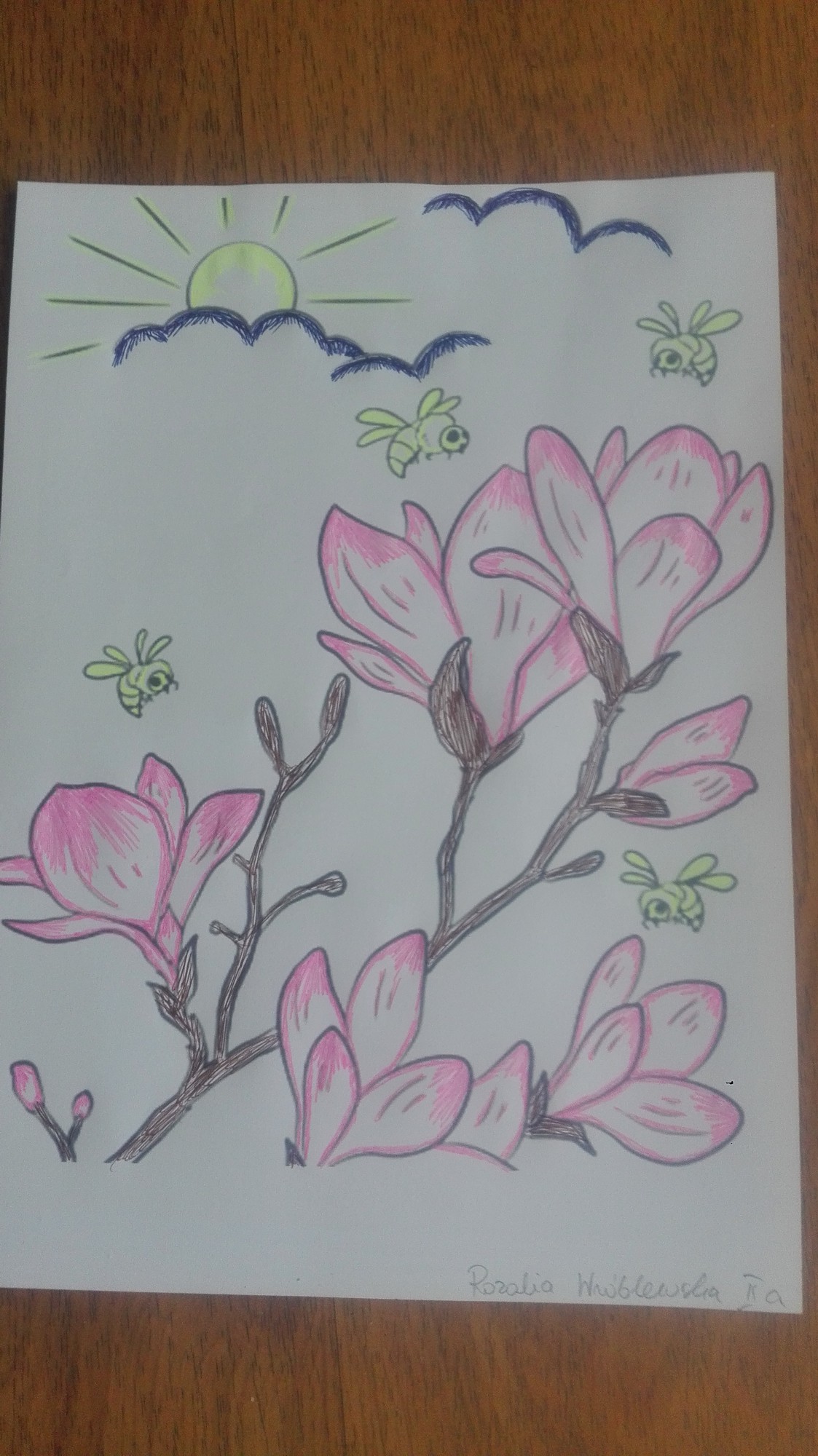 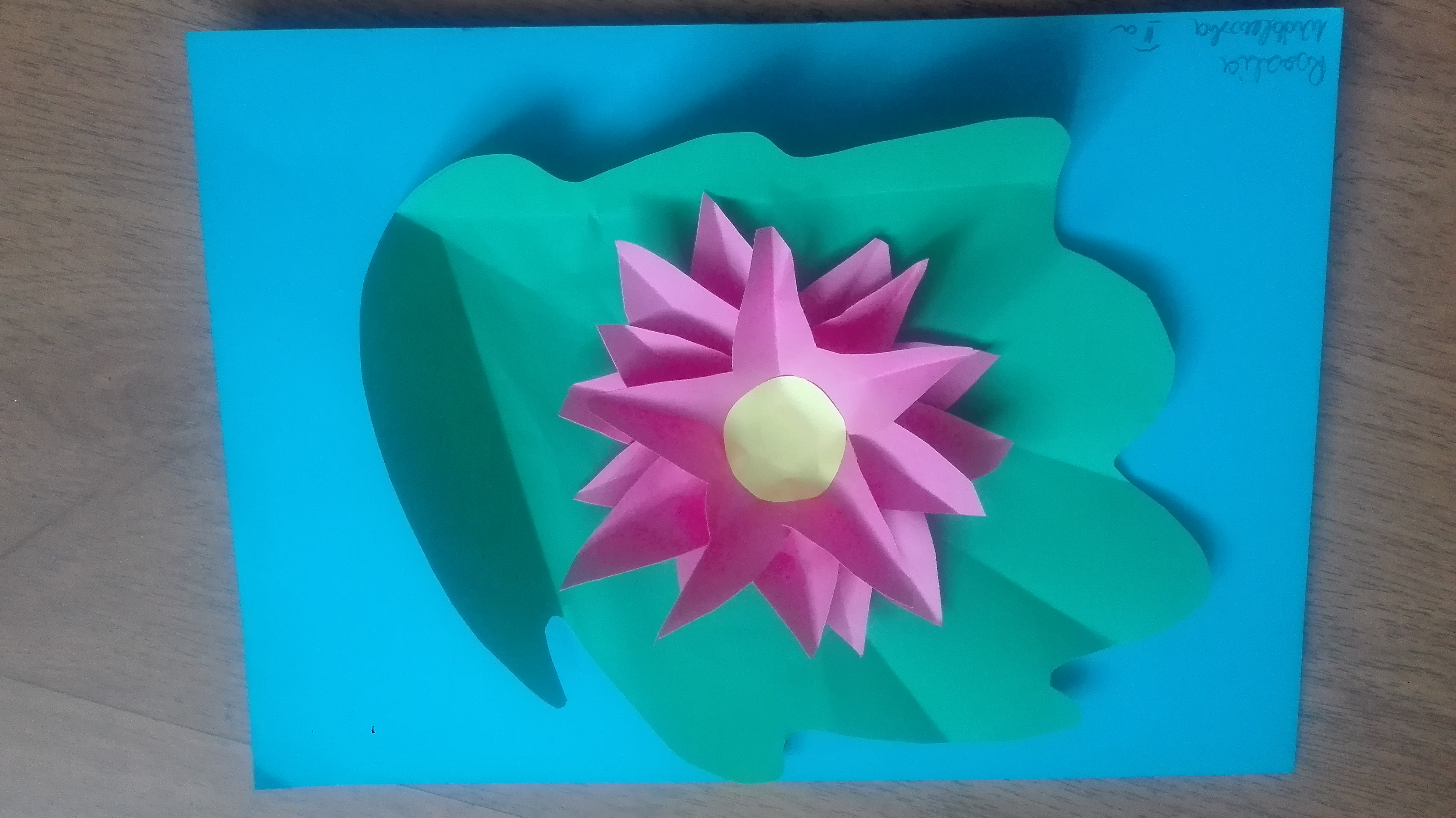